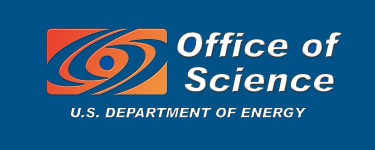 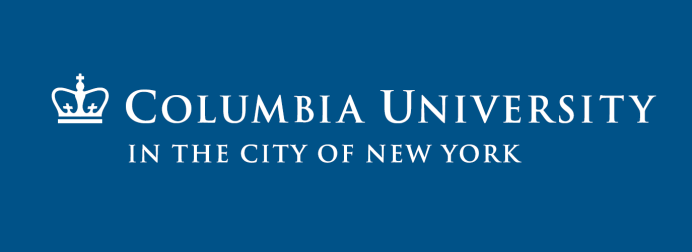 Supported by
MHD Stability Analysis and Global Mode Identification Preparing for 
High Beta Operation in KSTAR*
Y.S. Park1, S.A. Sabbagh1, J.W. Berkery1, Y. Jiang1, J.H. Ahn1, 
J.G. Bak2, J.M. Bialek1, H.S. Han2, B.H. Park2, Y.M. Jeon2, 
J. Kim2, S.H. Hahn2, J.H. Lee2, W.H. Ko2, J.S. Ko2, Y.K. In2, 
S.W. Yoon2, J.G. Kwak2, Y.K. Oh2, Z. Wang3, N.M. Ferraro3, 
C.E. Myers3, S.C. Jardin3, A.H. Glasser4, G.S. Yun5

1Department of Applied Physics, Columbia University, New York, NY, USA
2National Fusion Research Institute, Daejeon, Korea
3Princeton Plasma Physics Laboratory, Princeton, NJ, USA
4U. Washington, Seattle, WA, USA
5POSTECH, Pohang, Korea


NSTX-U Physics Meeting
November 30, 2017
PPPL, Princeton, NJ
In collaboration with
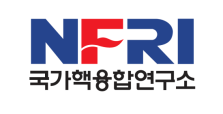 National Fusion 
Research Institute
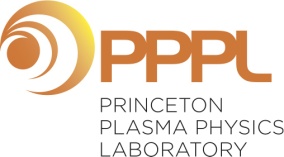 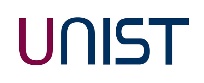 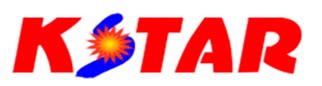 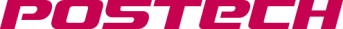 *Work supported by the U.S. Department of Energy under contract DE-FG02-99ER54524 and DE-SC0016614
V1.0
KSTAR H-mode equilibria have reached and exceeded the computed 
n = 1 ideal no-wall stability limit
Parameters for high bN
BT in range 0.9-1.3 T
PNBI = 4.5-5.5 MW
Highest bN = 4.3, bN/li > 6 
MHD stability at high bN
Many equilibria operate above the published ideal     n = 1 no-wall stability limit (DCON) 
Plasma is subject to RWM instability, depending on plasma rotation profile
High bN > bNno-wall operation mostly limited by 2/1 mode
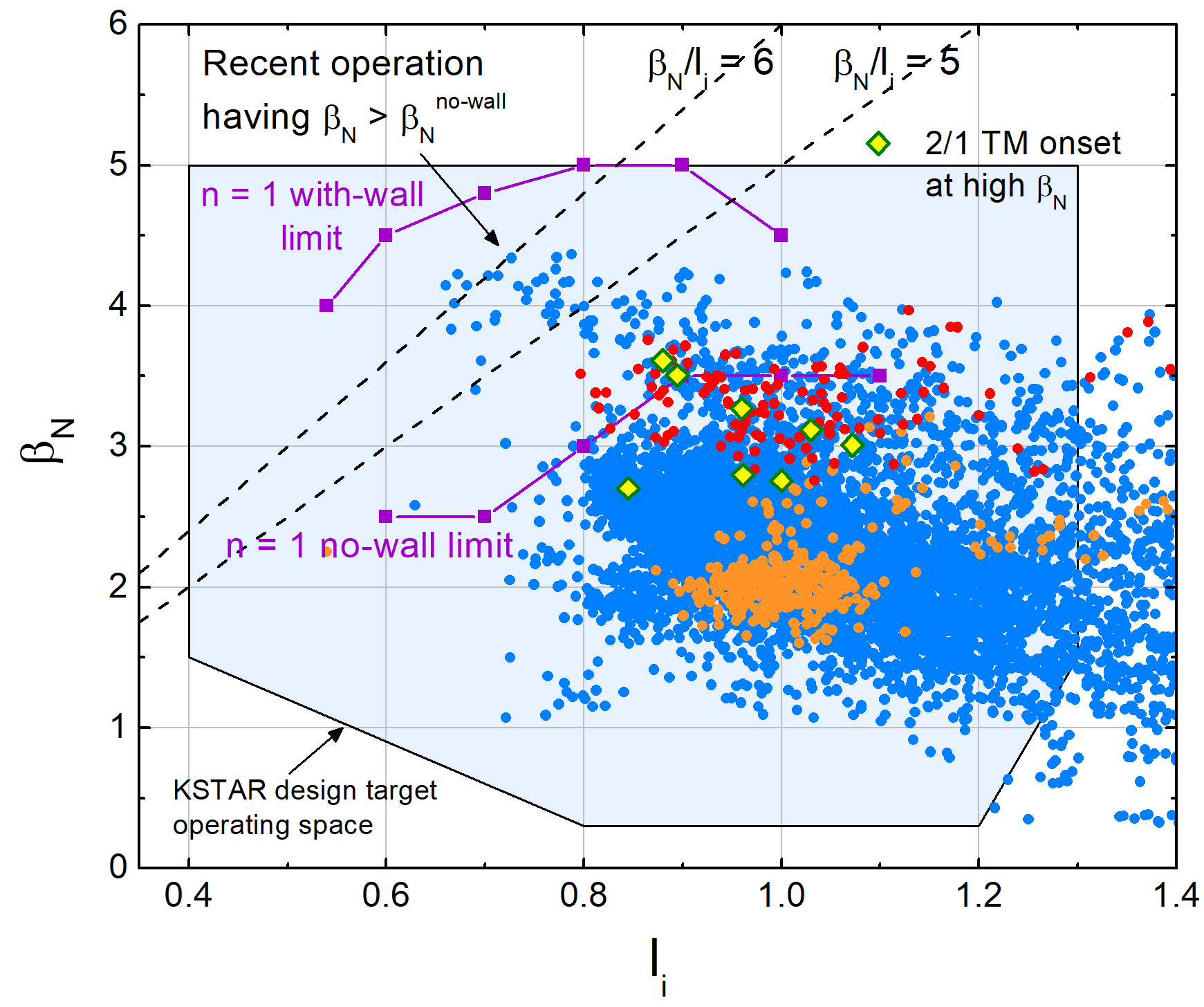 Shot 16295
*
Shot 16325
Normalized beta vs. internal inductance from EFIT reconstruction**
containing ~9,000 equilibria produced in the 2016 device campaign
*O. Katsuro-Hopkins, et al., Nucl. Fusion 50 (2010) 025019
** Y.S. Park, et al., Nucl. Fusion 53 (2013) 083029
High bN > 3 equilibria limited by MHD - shot 16295
2/1 mode onset
High bN plasmas were significantly extended to longer pulse by utilizing improved plasma control 
Sustained high bNavg = 3.3 achieved for 3 s
Used max. available PNBI = 4.5 MW
Ip = 430-470 kA, BT = 1.2 T, q95 = 4.0-4.5, Wtot = 270 kJ
2/1 tearing mode onset at high bN phase
Consequently reduces bN and Wtot by ~35%
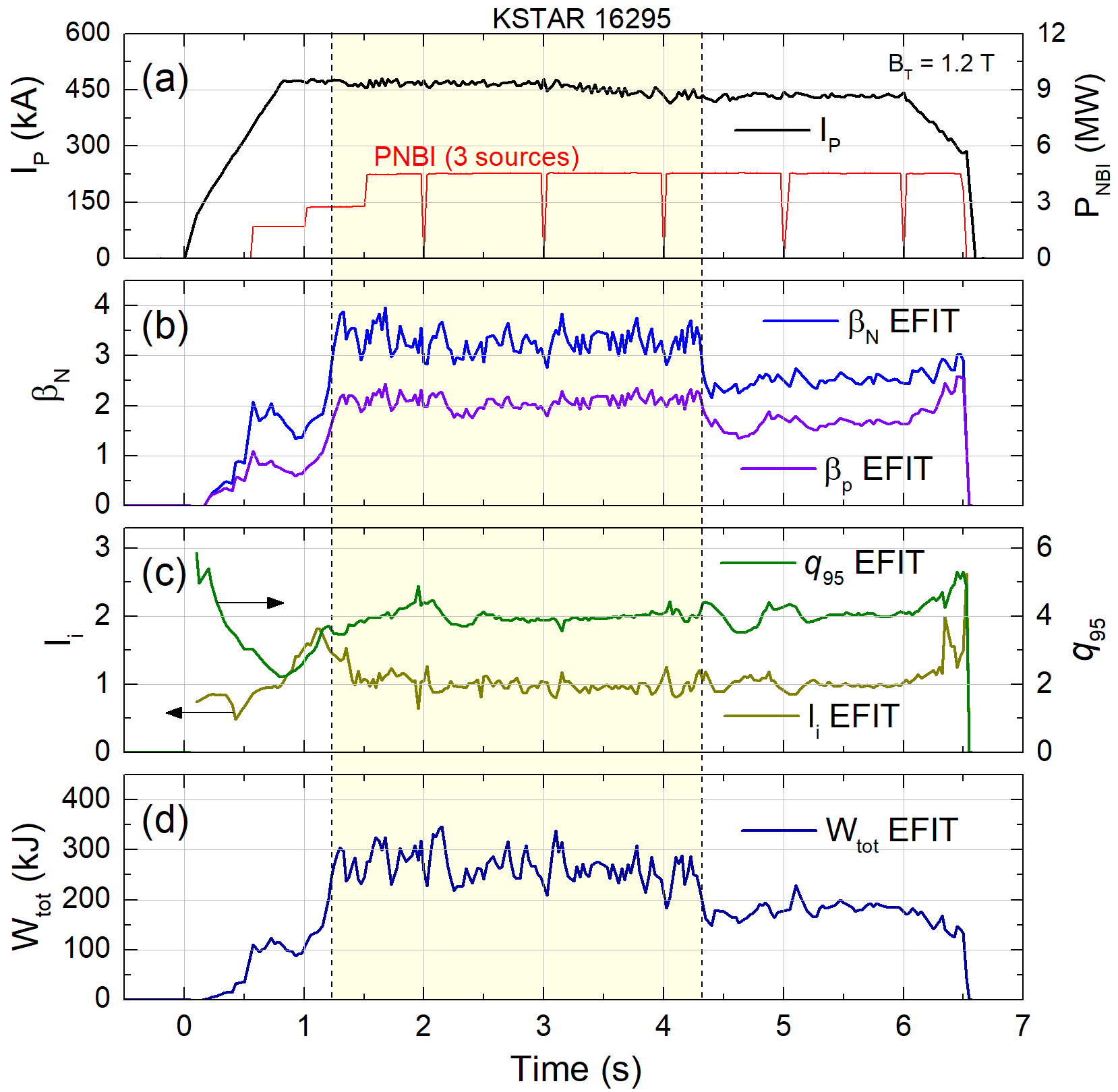 bN > 3
q95 ~ 4
Stored energy
KSTAR high bN discharge evolution showing parameters from fully converged EFIT reconstructions
Onset of strong 2/1 tearing mode terminated high bN
At high bN phase, a benign n = 2 mode (presumably 3/2 mode) exists with strong sawteeth
No indication of Wtot reduction due to the n = 2 mode having |Bp| ~ 2 G
High bN operation was limited by strong 2/1 tearing mode onset 
Measured mode amplitude > 20 G
Both Wtot and bN were reduced by ~35% but maintained H-mode
Similar discharges exhibited different 2/1 tearing mode onset time (expected to be triggered by sawteeth)
Plasma rotation profile significantly reduced by > 20% due to the 2/1 mode onset
KSTAR 16295
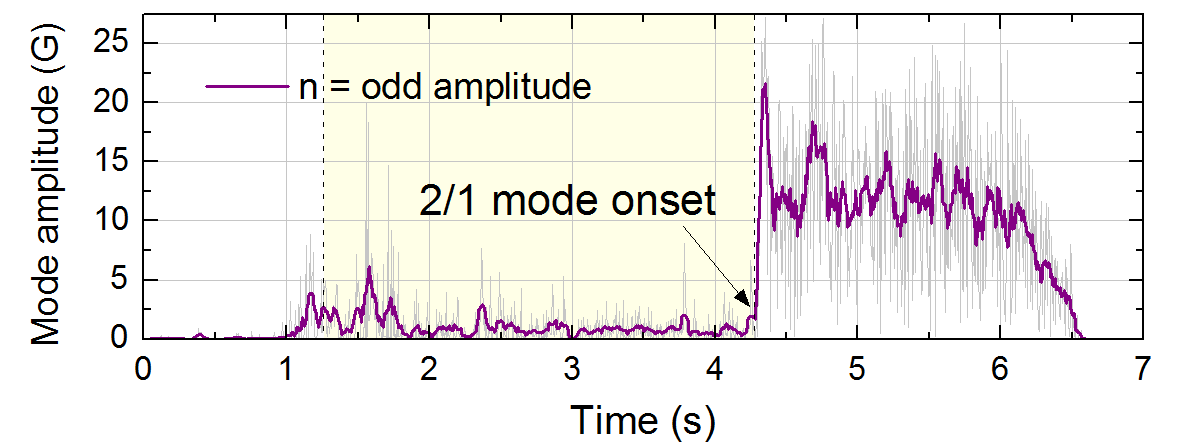 ~
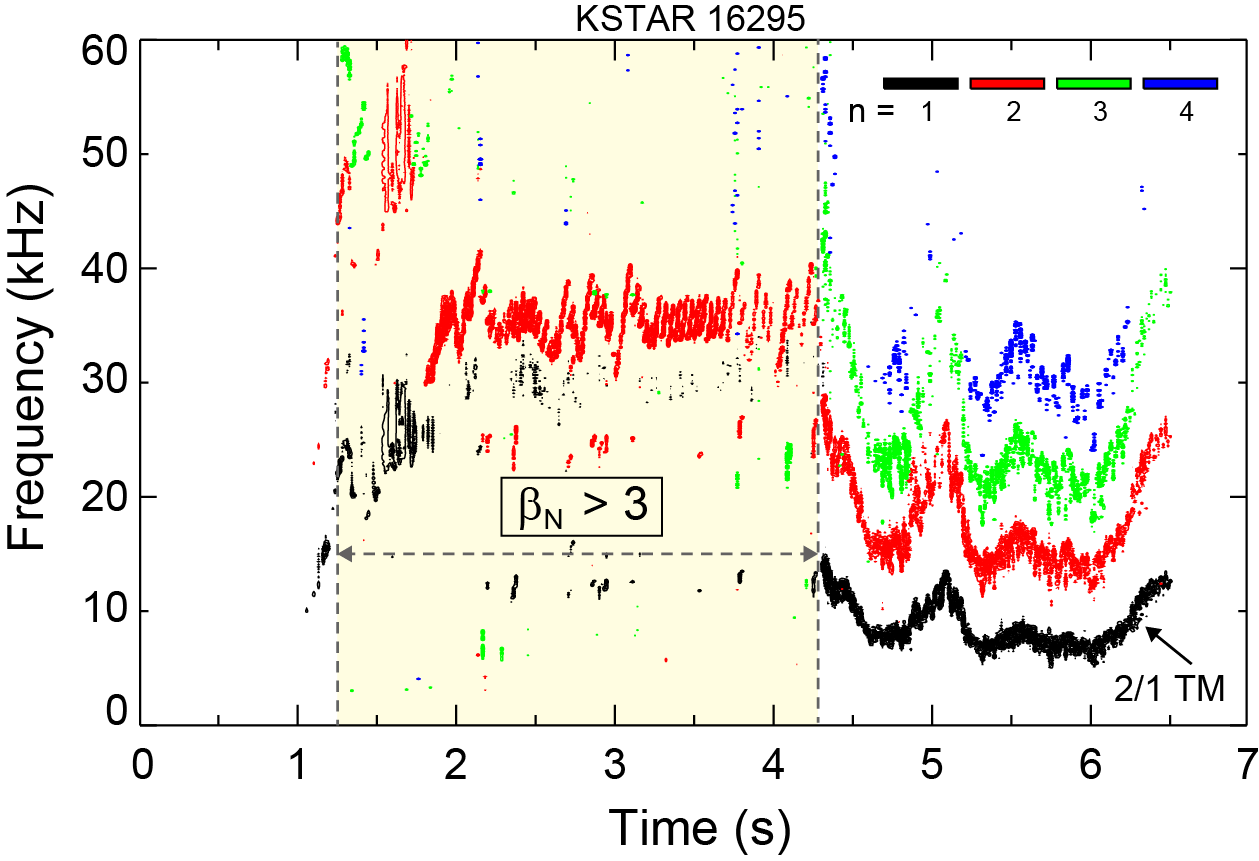 Weak n = 2 mode
Toroidal magnetic probe spectrum and mode amplitude in high bN discharge
Comparative equilibria having higher q95 and bp shows very different MHD stability - shot 16325
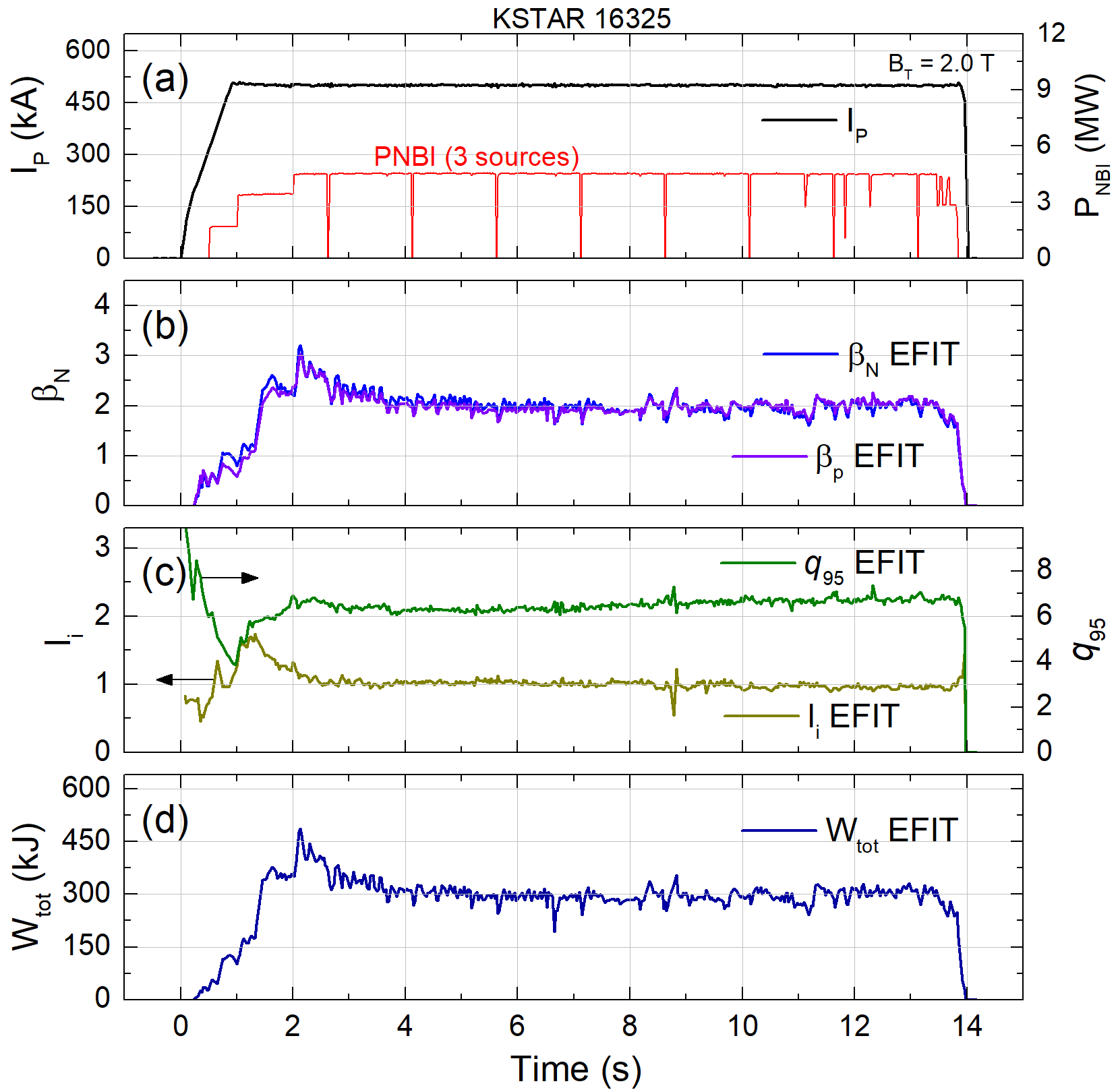 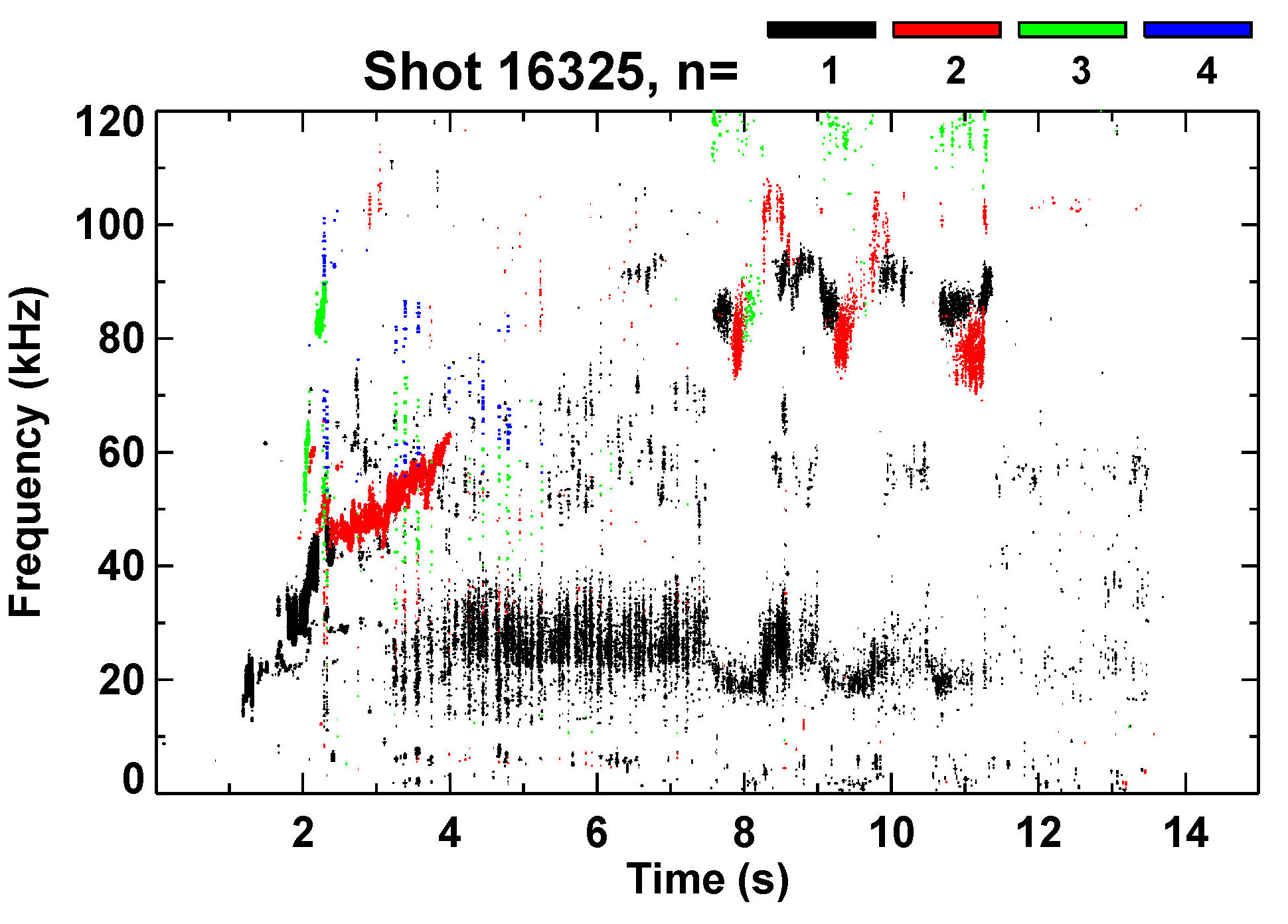 KSTAR 16325
Tearing modes absent
bN ~ bp > 2
q95 > 6
Toroidal magnetic probe spectrum
Plasma operation at elevated BT produced equilibria having higher q95 and bp 
Unlike shot 16295, discharge doesn’t experience any major beta-limiting MHD activities
Stored energy
KSTAR 16325 discharge evolution showing parameters from fully converged EFIT reconstructions
Kinetic EFIT with MSE constraints used for accurate stability analysis for the first time on KSTAR
Equilibrium reconstruction now uses  measured internal profile constraints
Provides reliable pressure profile and internal magnetic geometry necessary for stability and transport studies

KSTAR is equipped with key internal profile diagnostics
Charge exchange (Ti, Vf) : 32 CHs
Thomson scattering (Te, ne) : 27 CHs
ECE radiometer (Te) : 76 CHs
Motional Stark Effect : 25 CHs
Total number of available constraints for fit : 161 magnetics + 160 kinetics & MSE
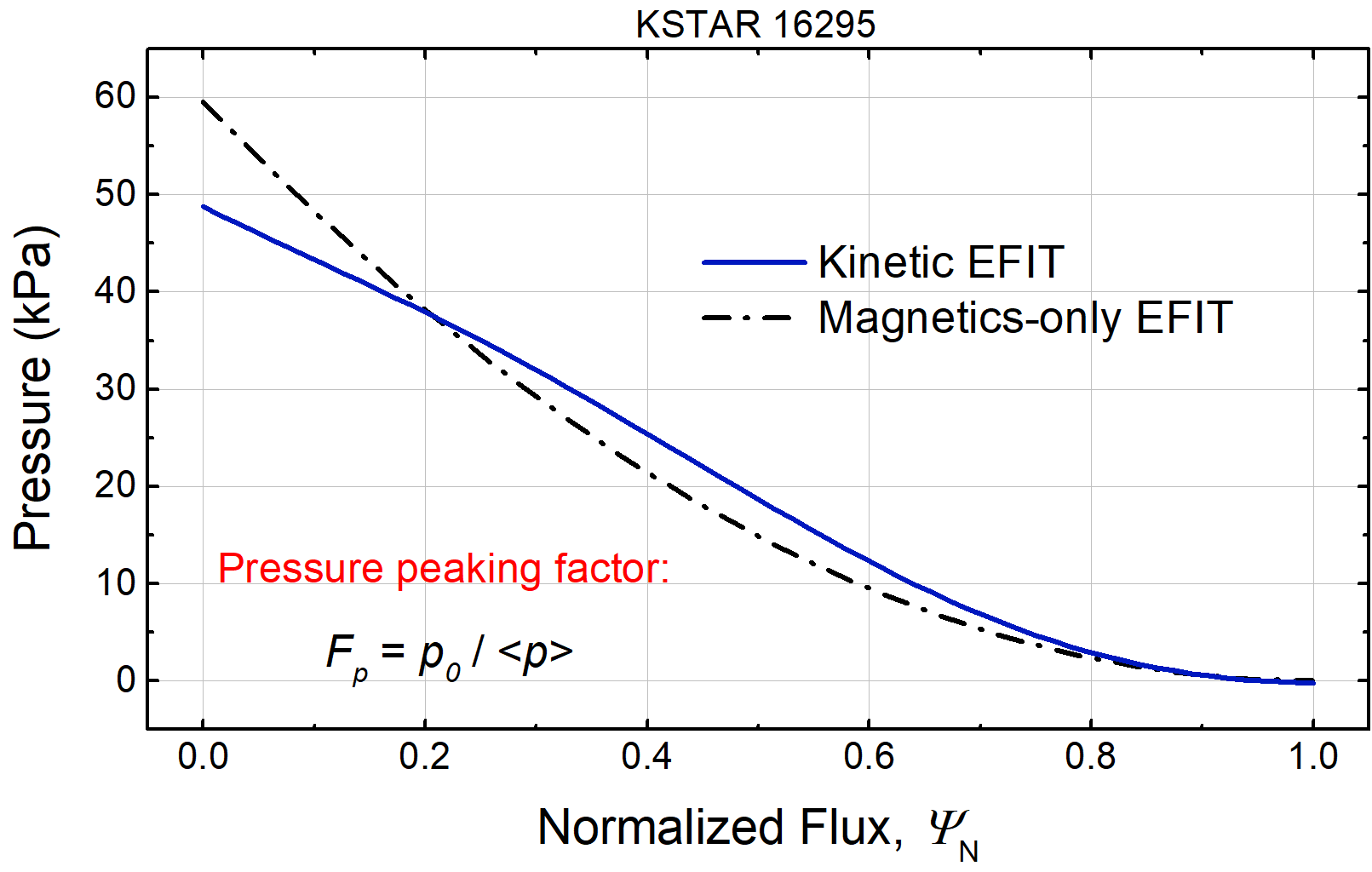 EFIT pressure profile
Fp = 3.6
(t ~ 2.1 s)
Fp = 3.0
S.A. Sabbagh, Nucl. Fusion 41 (2001) 1601
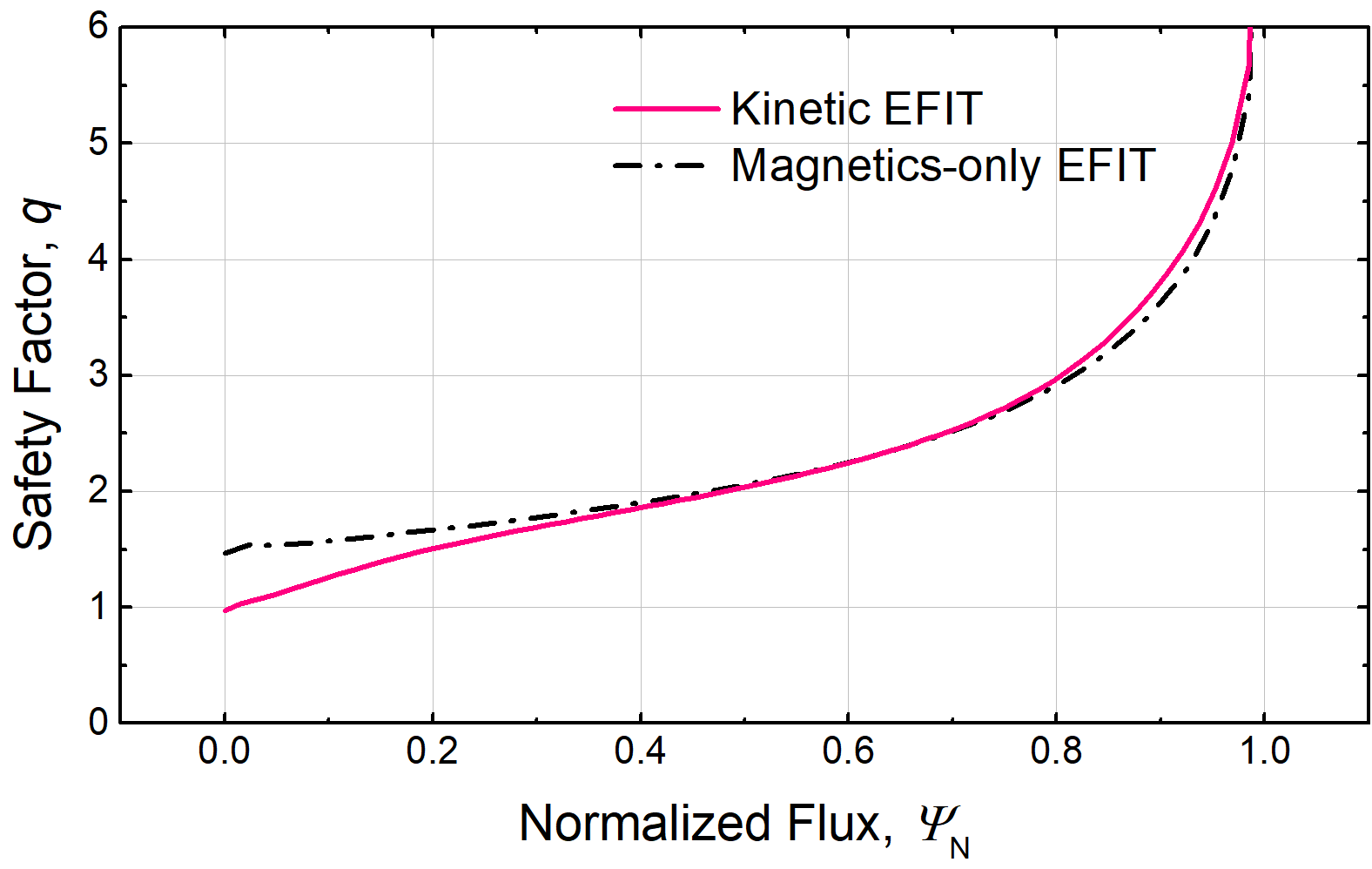 EFIT q-profile
(t ~ 2.1 s)
Unconstrained
MSE constrained
Reconstructed pressure and safety factor profile from kinetic EFIT using internal profile constraints
SEE Y. Jiang’s talk on 11/29/17
DCON stability calculation shows high bN equilibria are subject to n = 1 ideal instability
KSTAR 16295
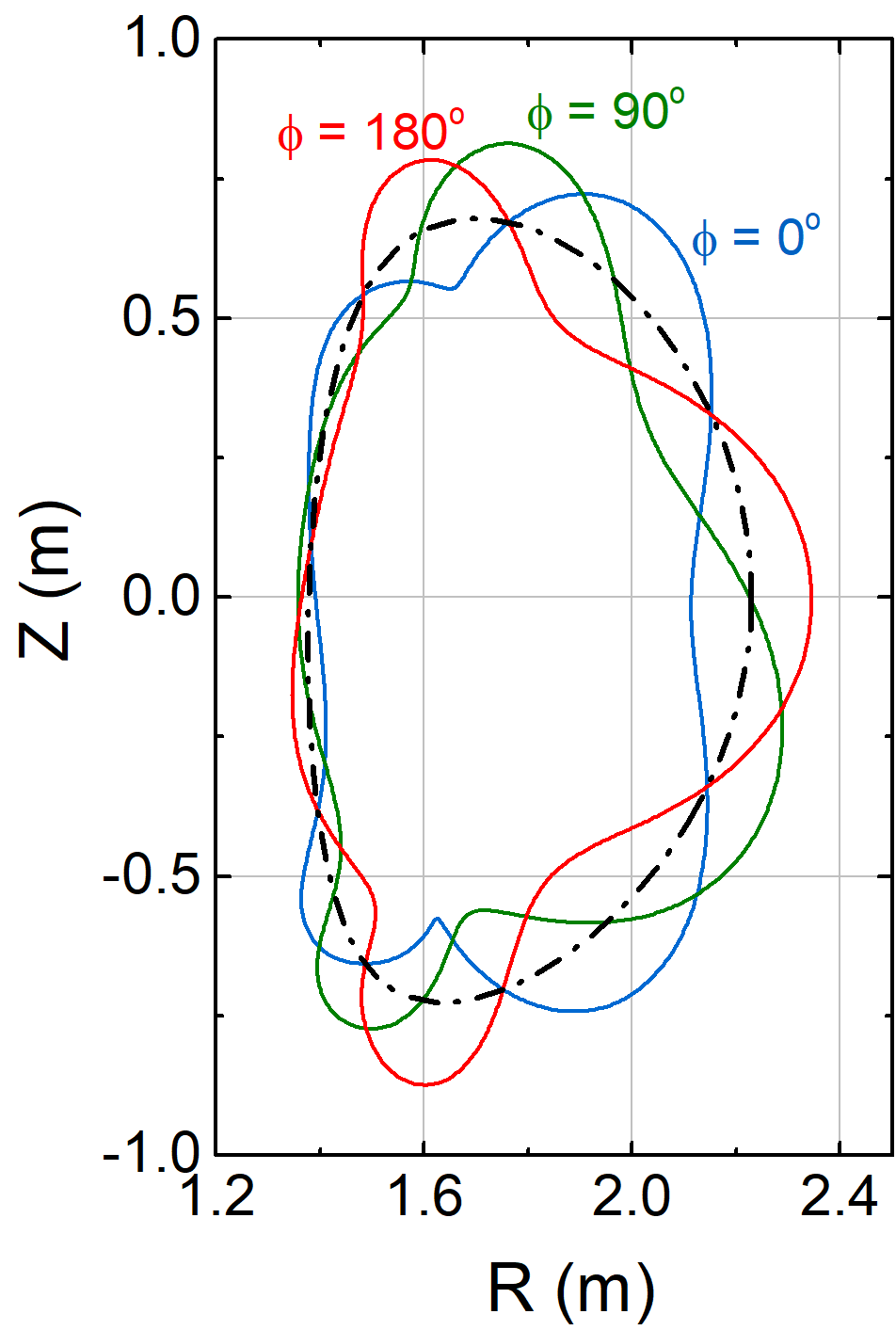 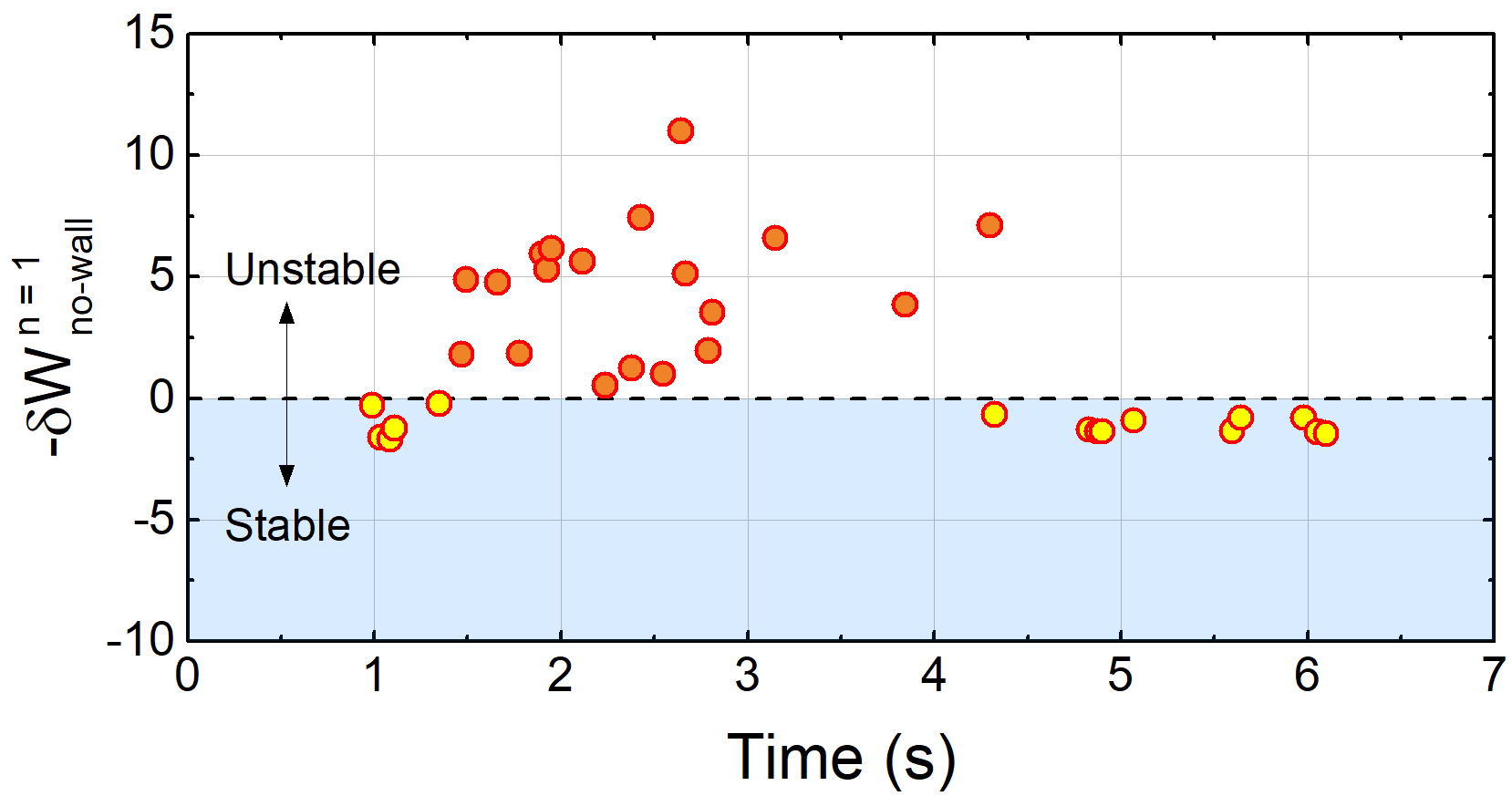 High bN equilibria
DCON dW
Unperturbed 
boundary
bN > 3 phase
n = 1
bN = 3.2
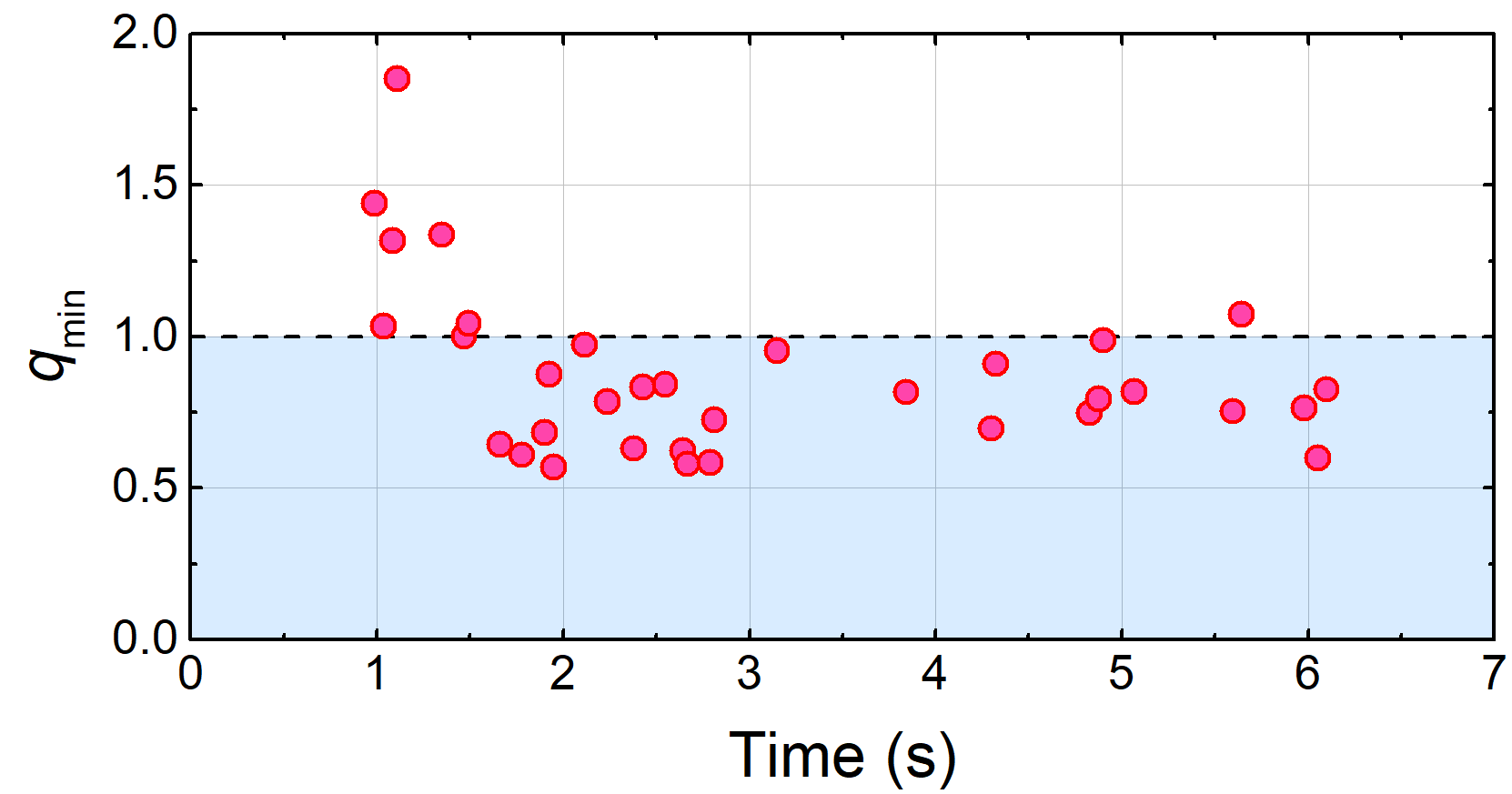 DCON computed dBn of unstable n = 1 mode at t = 2.356 s
High bN equilibria
qmin (w/ MSE)
At observed high bN phase, DCON calculates unstable n = 1 mode with no-wall (bN > bN no-wall)
qmin mostly stays below 1 which supports a potential 2/1 mode triggering by sawteeth
DCON computed no-wall dW and EFIT qmin in high bN equilibria of shot 16295
A.H. Glasser, Phys. Plasmas 23 (2016) 072505
Ideal mode stability computed by M3D-C1 code shows consistent result with DCON
Ideal mode unstable (g > 0) in M3D-C1
KSTAR 16295
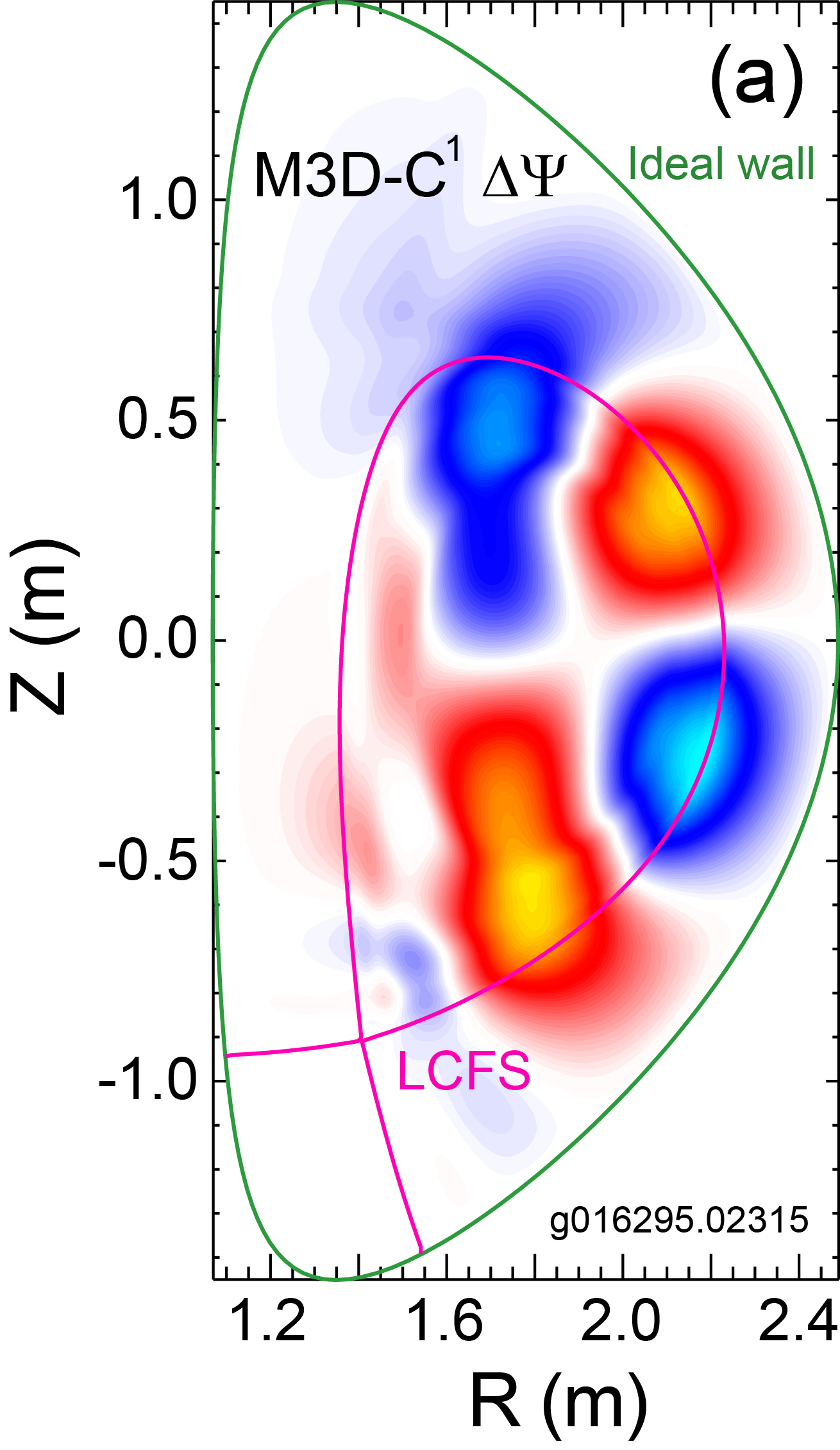 Linear stability of ideal mode computed by using resistive MHD code M3D-C1 
Extended MHD code solving two-fluid resistive MHD equations
The high bN equilibrium is computed to be unstable by M3D-C1 consistent with DCON 
Kinetic RWM stability can explain the observed RWM stable operation at bN > bNno-wall
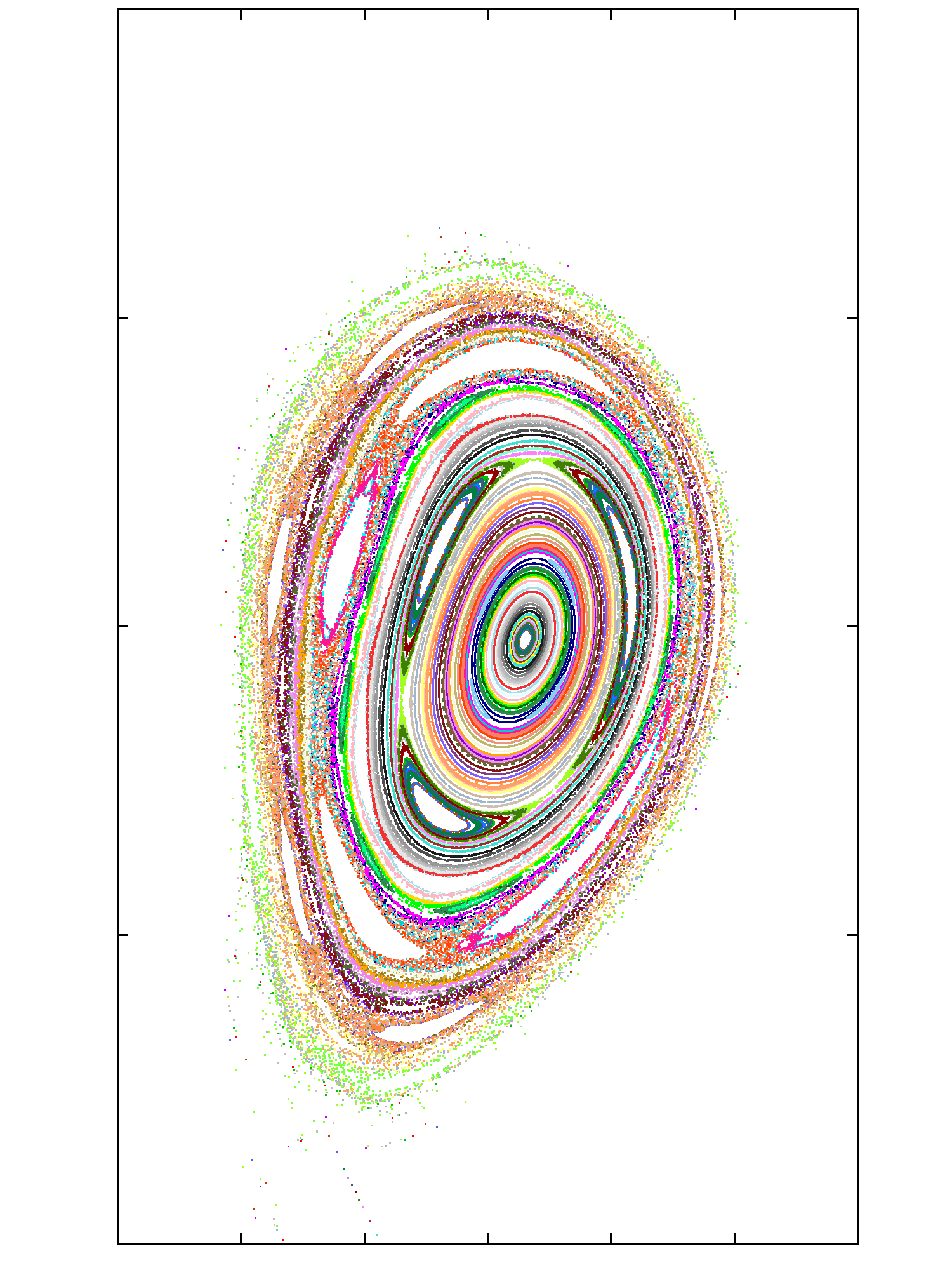 (b)
M3D-C1
Z (m)
1.0
0.5
0
R (m)
-0.5
(a) The perturbed poloidal flux of unstable ideal mode from M3D-C1 and (b) corresponding Poincaré plot with exaggerated displacement
-1.0
2.0
2.2
2.4
1.2
1.4
1.8
1.6
Comparative equilibria with high q95 are stable to n = 1 in DCON
KSTAR 16325
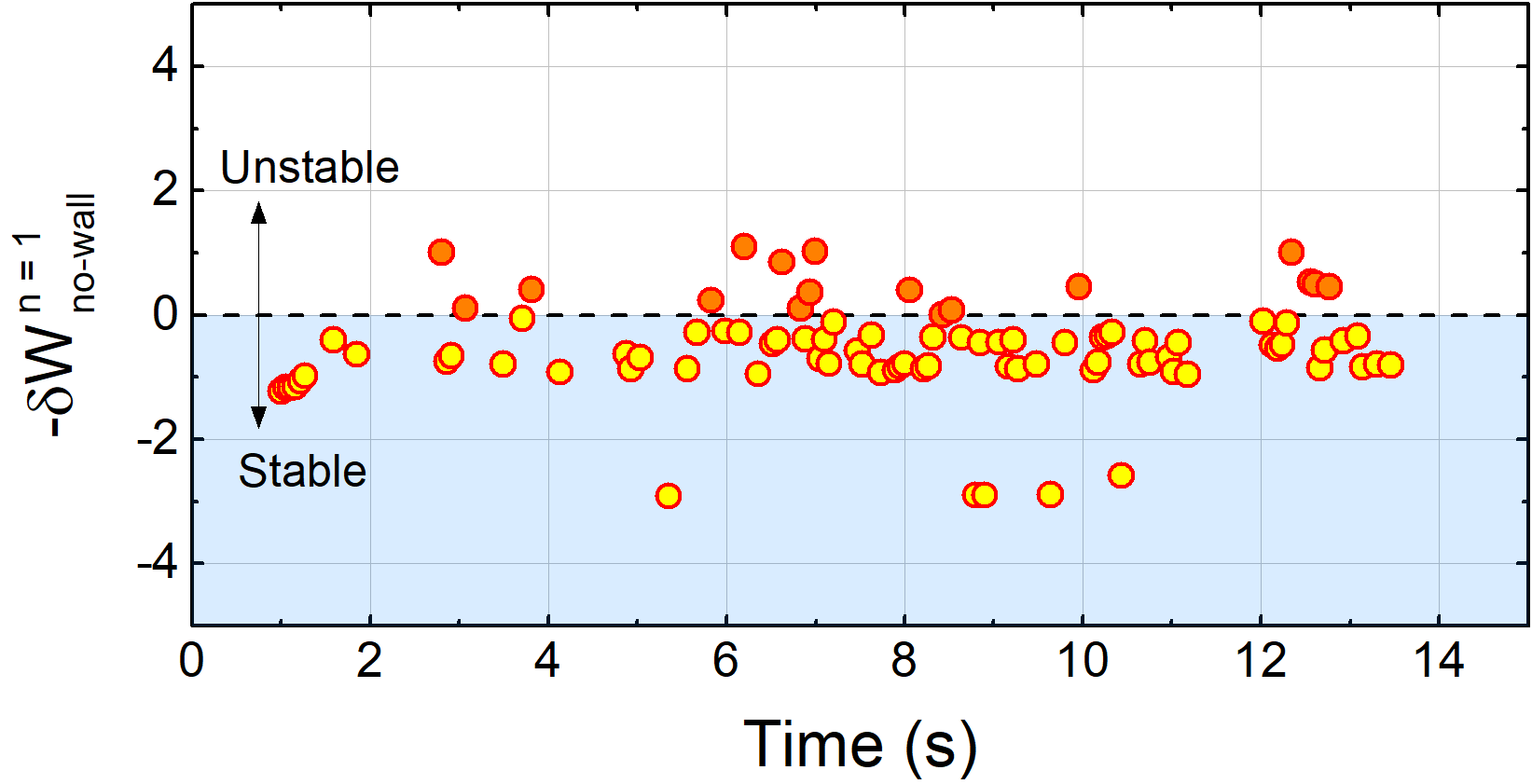 High q95 equilibria
DCON
Unlike the high bN case, equilibria at lower bN is mostly stable to n = 1 ideal modes in DCON
The elevated q-profile at higher BT leads to higher qmin above 1
No indication of sawteeth found in the MHD spectrogram
Possible lack of non-linear seeding from sawteeth could improve the neoclassical tearing mode stability
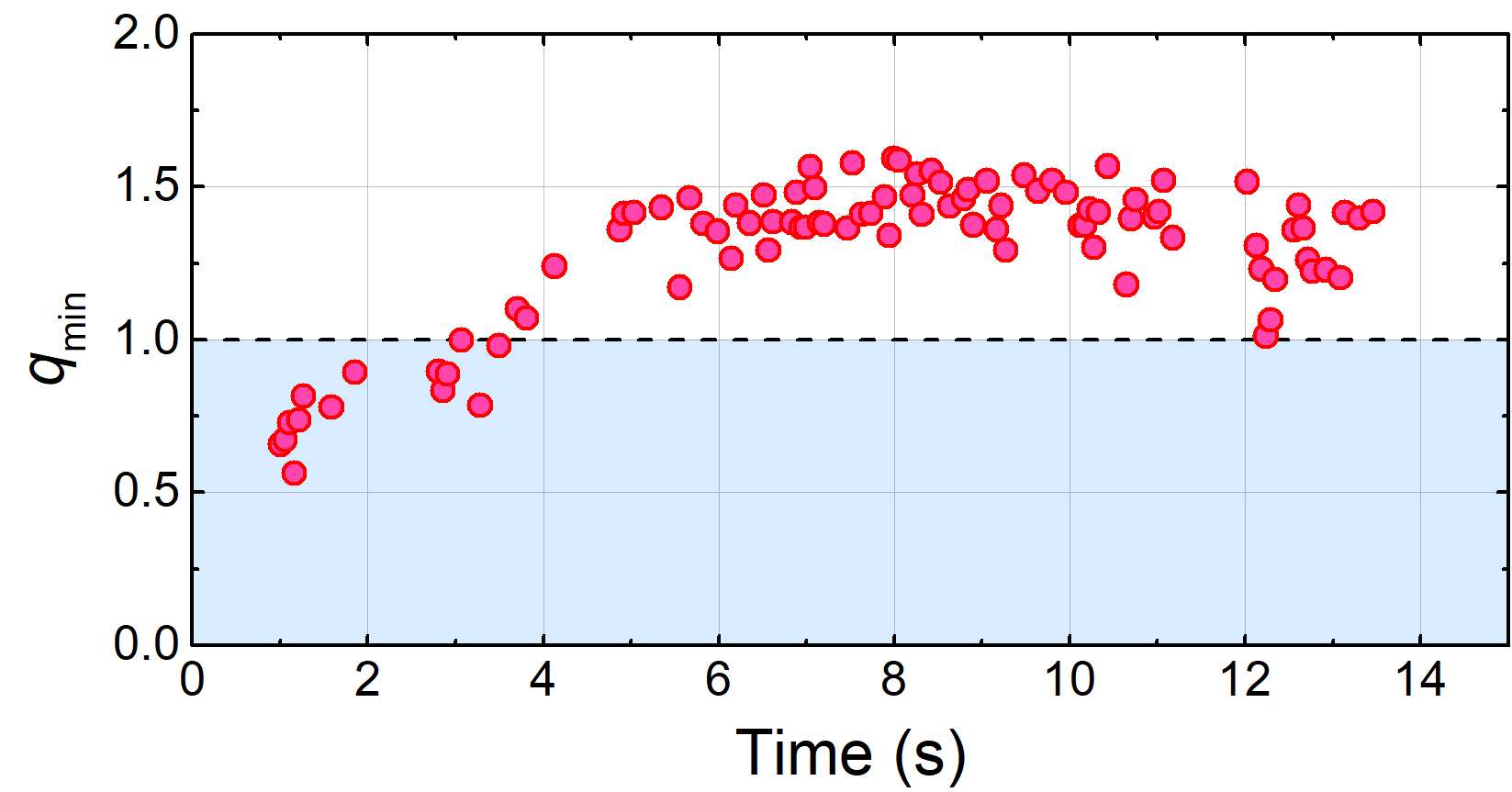 High q95 equilibria
qmin (w/ MSE)
DCON computed no-wall dW and EFIT qmin in high q95 equilibria of shot 16325
Tearing stability is examined by the resistive DCON code
KSTAR 16295
KSTAR 16325
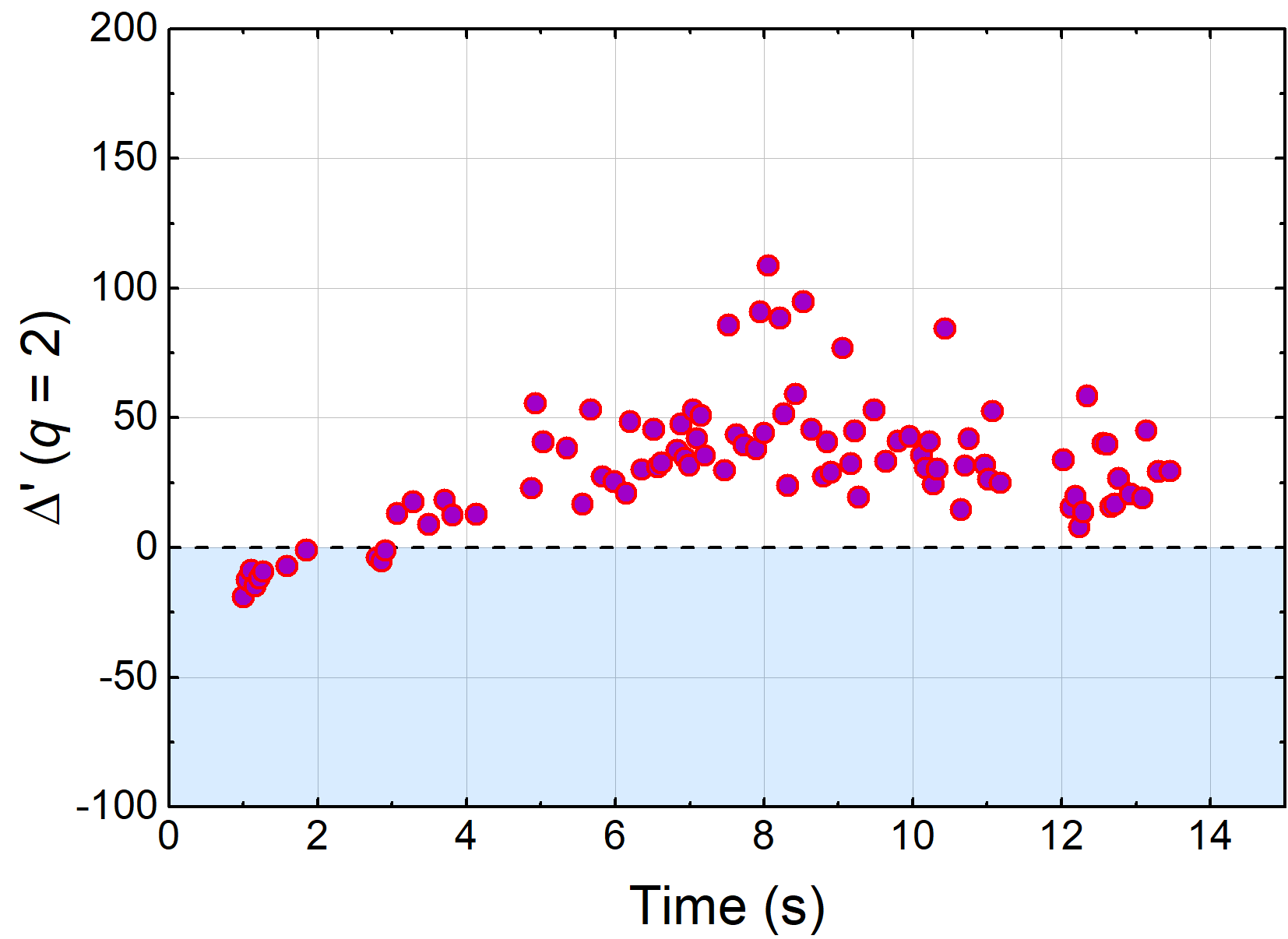 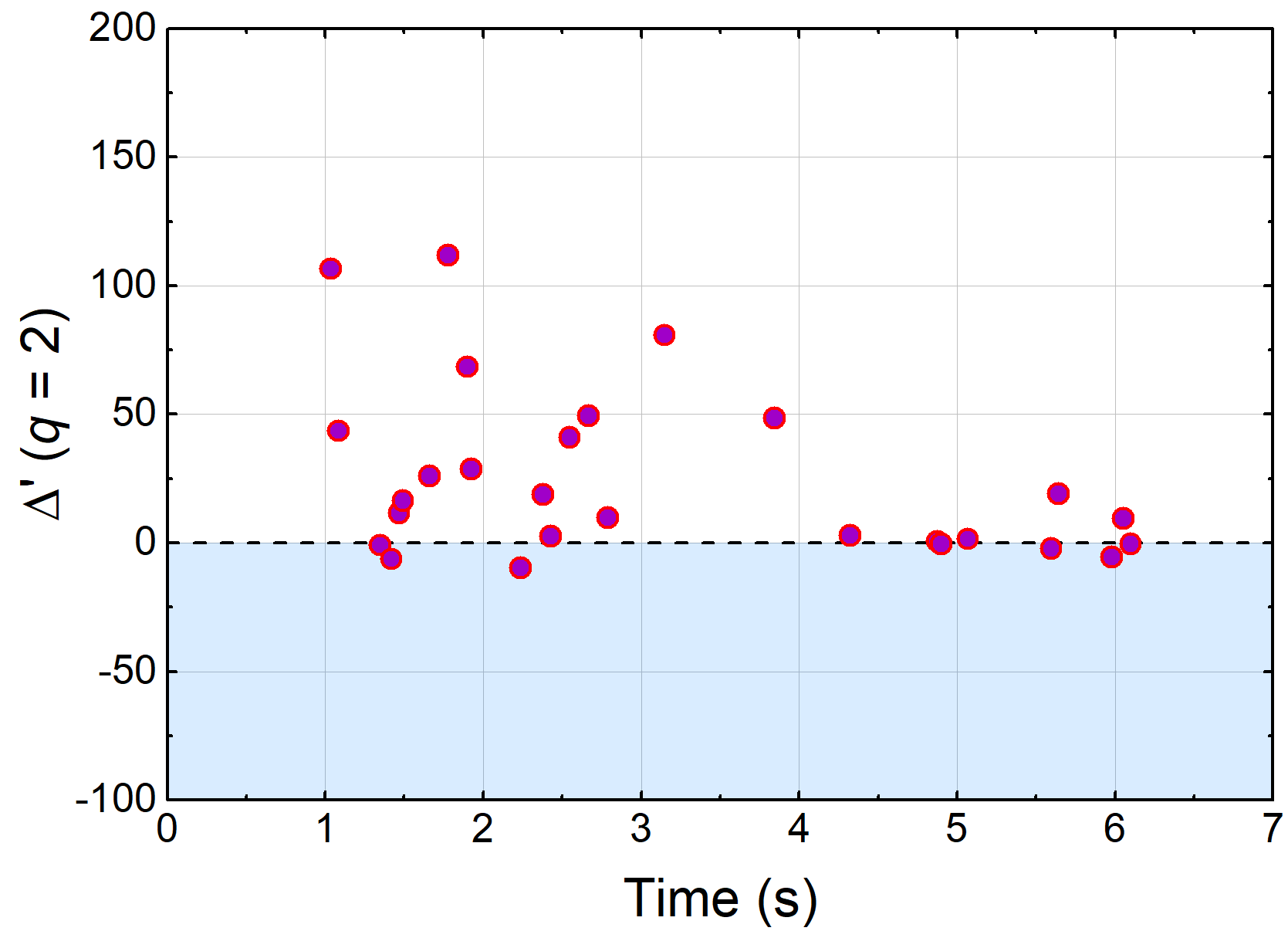 Resistive DCON is used to compute the tearing stability index, D′, at q = 2 surface by using the outer layer solutions
D′ which is mostly positive in the target equilibria predicts unstable tearing mode, and explains the importance of the neoclassical effects in the observed stability
A.H. Glasser, et al., Phys. Plasmas 23 (2016) 112506
Resistive 2/1 tearing mode stability of high bN equilibria
examined by using M3D-C1
2/1 tearing mode stable 
(g < 0) in M3D-C1
KSTAR 16295
Linear stability of the observed 2/1 tearing mode computed by M3D-C1
Used experimental equilibrium and measured Te profile from TS diagnostic for the input resistivity
Increased resolution around the mode rational surface using the adaptive meshing 
The 2/1 tearing mode is marginally stable in M3D-C1 
Unstable experimentally
Computed negative mode growth rate
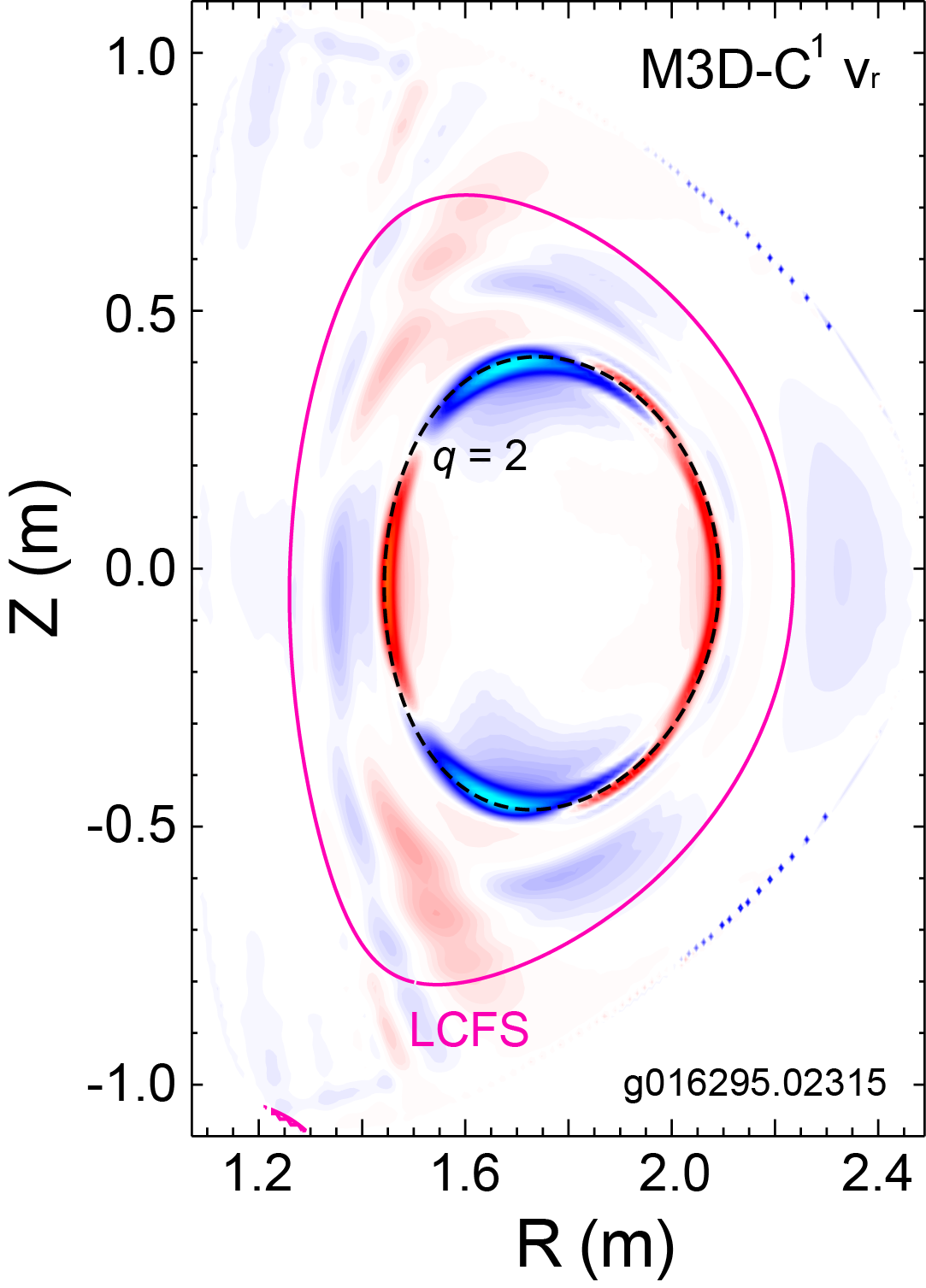 (a)
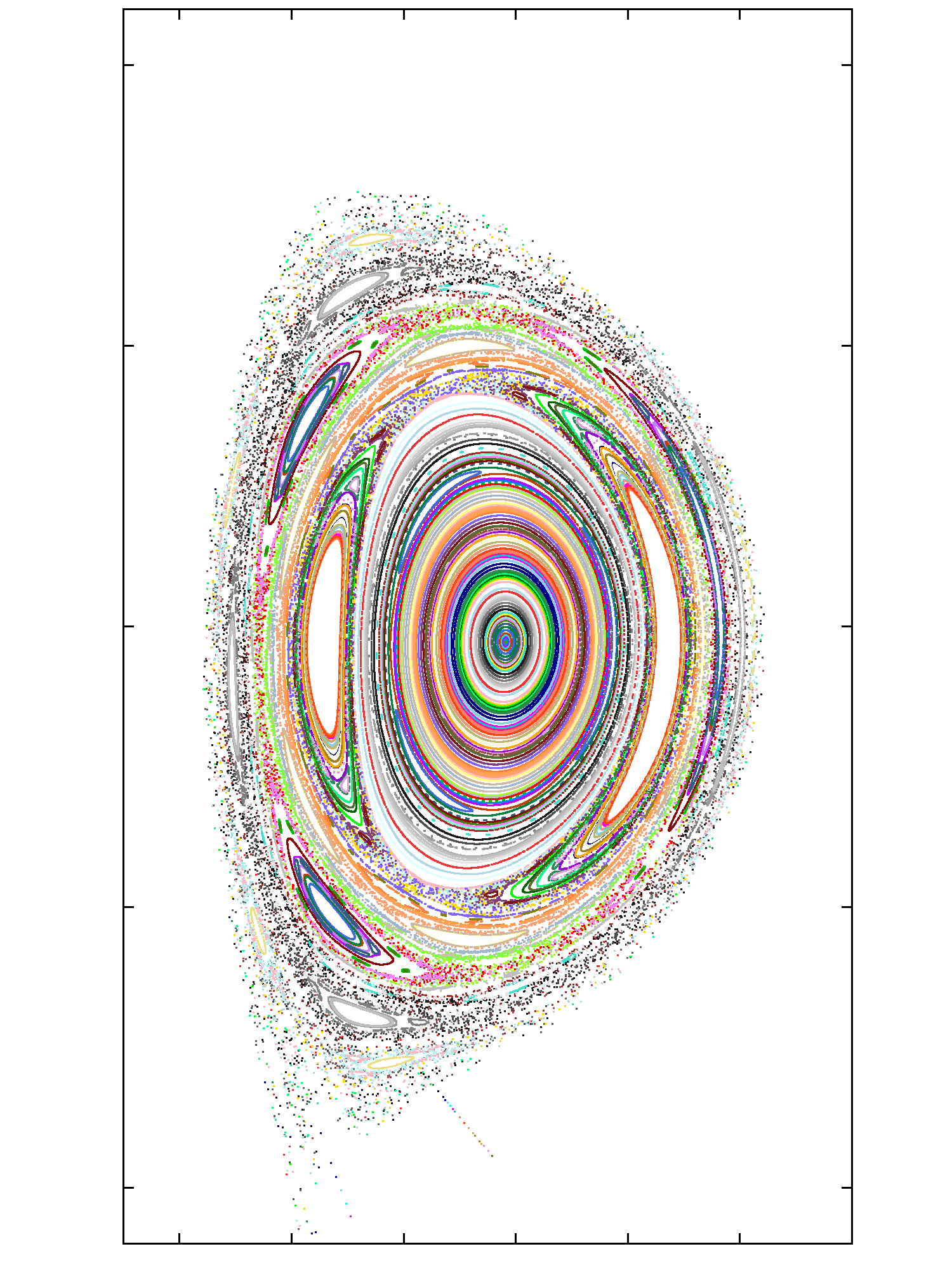 (b)
M3D-C1
Z (m)
1.0
0.5
0
R (m)
(a) The radial velocity eigenfunction of a 2/1 tearing mode from M3D-C1 and (b) corresponding Poincaré plot with exaggerated displacement
-0.5
-1.0
S.C. Jardin, et al., J. Comput. Phys. 226 (2007) 2146
2.0
2.2
2.4
1.2
1.4
1.8
1.6
TRANSP analysis examines jBS-profile alignment with tearing rational surface
KSTAR 16295
KSTAR 16325
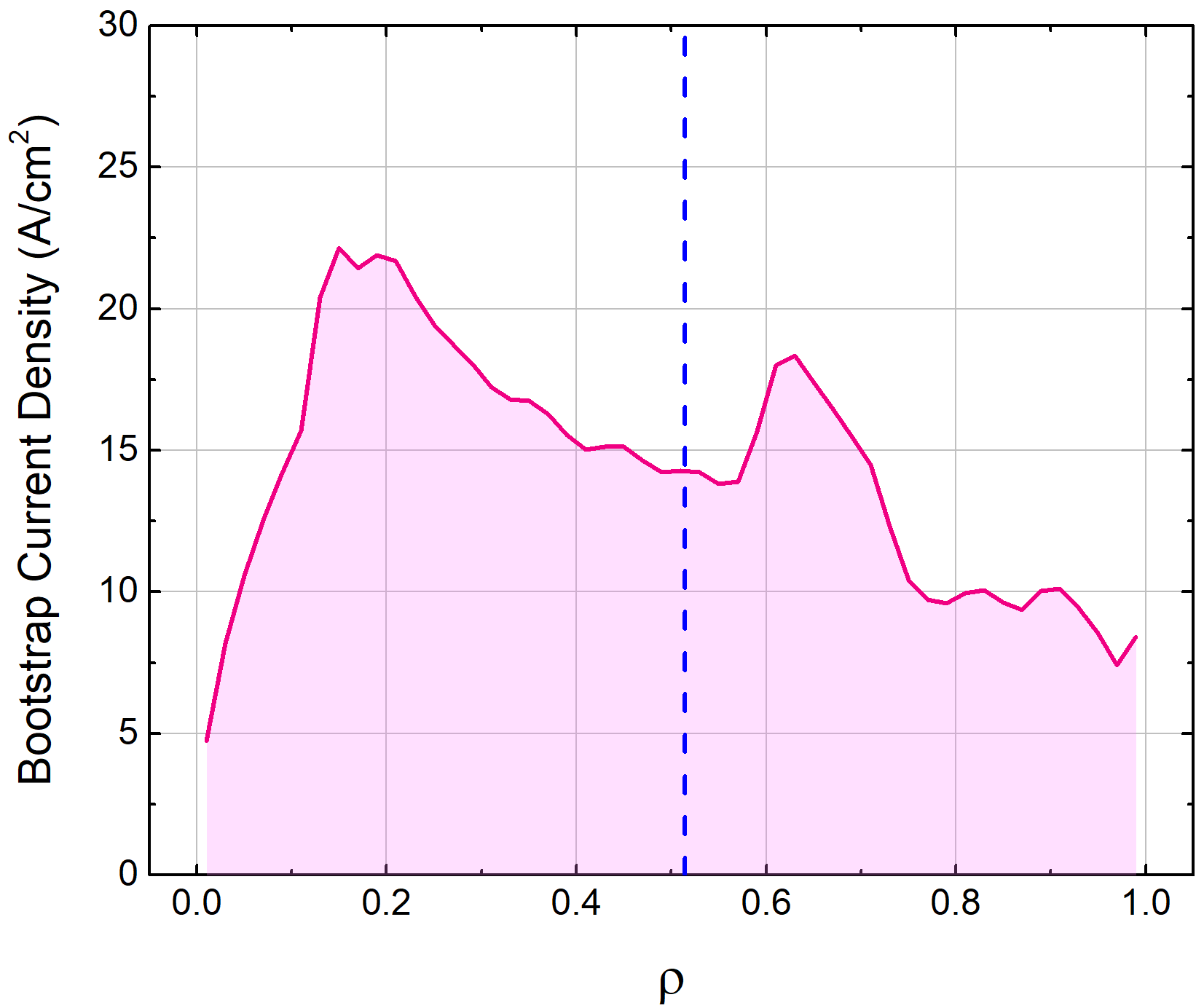 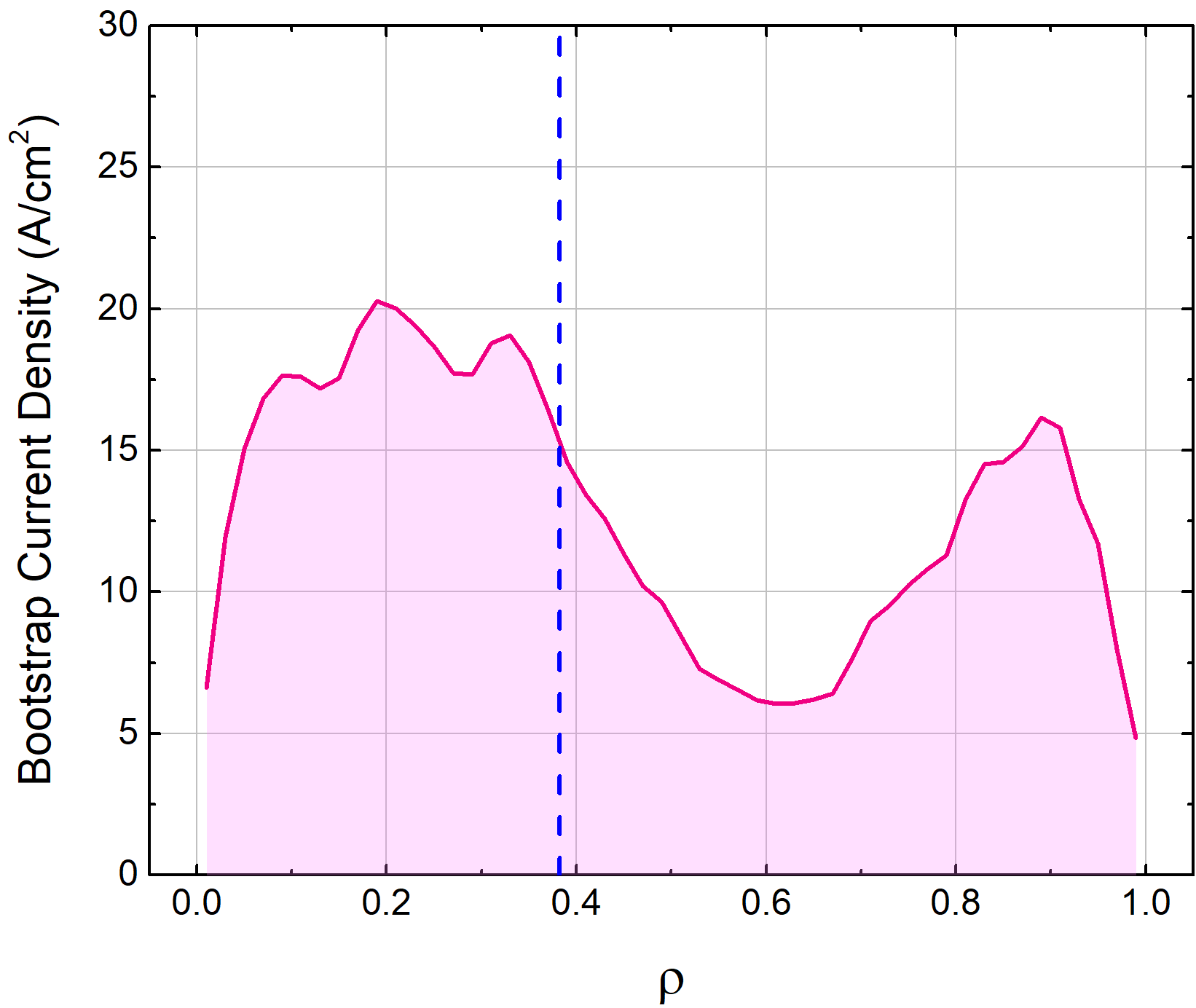 High q95
TRANSP jBS
High bN
TRANSP jBS
q = 2
(t = 2.3 s)
q = 2
(t = 8.3 s)
Interpretive TRANSP analysis using KSTAR experimental equilibria and measured internal profiles to calculate plasma evolutions especially for the non-inductive plasma current
Bootstrap current profile from TRANSP and q-profile from MSE-constrained EFIT will be used for improved tearing stability analysis including the pressure-driven terms
SEE J.H. Ahn’s talk on 11/29/17
RWM stability evaluated with ideal and kinetic components allows for passive stabilization of the RWM
Kinetic effects modify ideal MHD n = 1 stability (MISK code)
Collisional dissipation
Rotational stabilization 




 





Stability modification depends on 
Integrated wf profile: resonances in dWK 
Particle collisionality
Plasma is stable when rotation is in resonance
l = 0 harmonic : resonance with precession drift frequency
l = -1 harmonic : resonance with bounce frequency
kinetic 
modification
B. Hu, et al., PRL 93 (2004) 105002
J.W. Berkery, et al., PRL 104 (2010) 035003
S.A. Sabbagh, et al., Nucl. Fusion 50 (2010) 025020
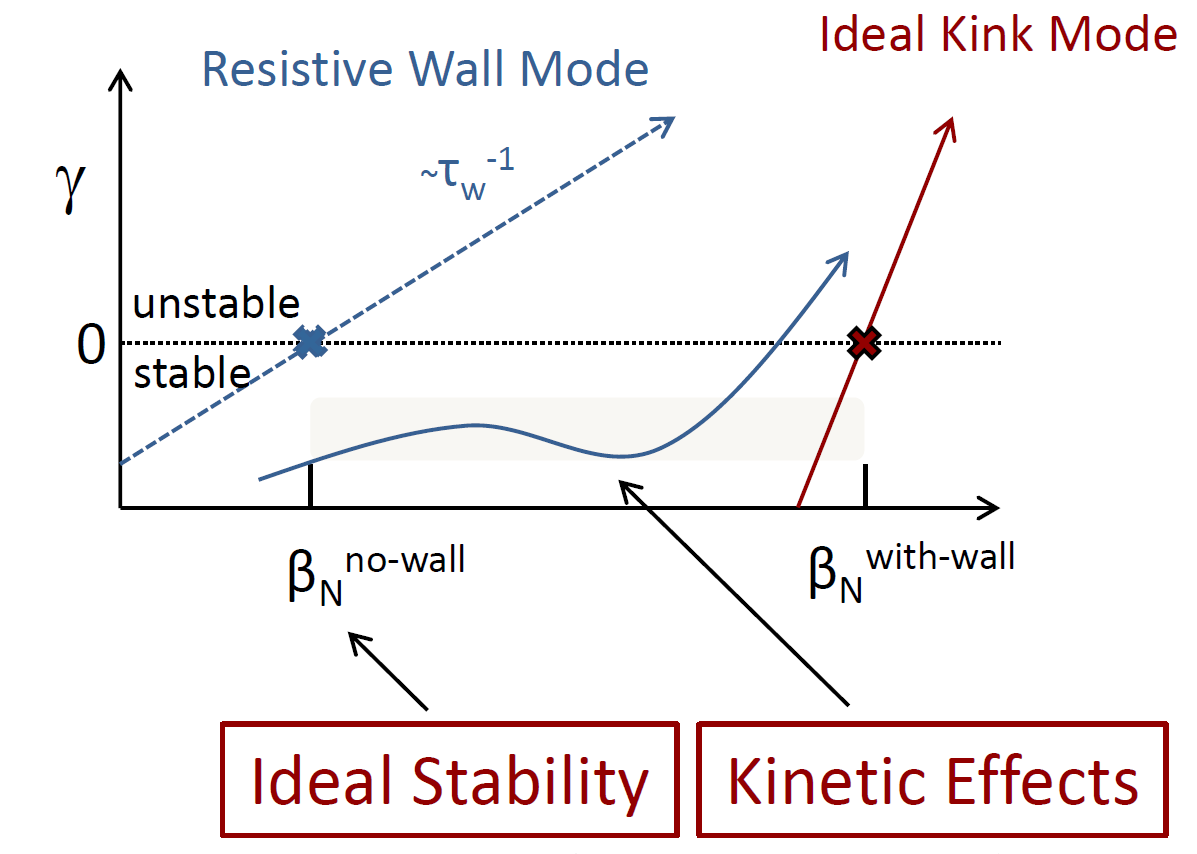 Trapped ion component (typically dominates Re(dWK))
precession drift
bounce
collisionality
E⨉B
J.W. Berkery, et al., MHD Workshop (2015)
Kinetic modification of RWM stability is evaluated with including energetic particle effects
KSTAR 16295 @ 2.315 s
KSTAR 16325 @ 11.975 s
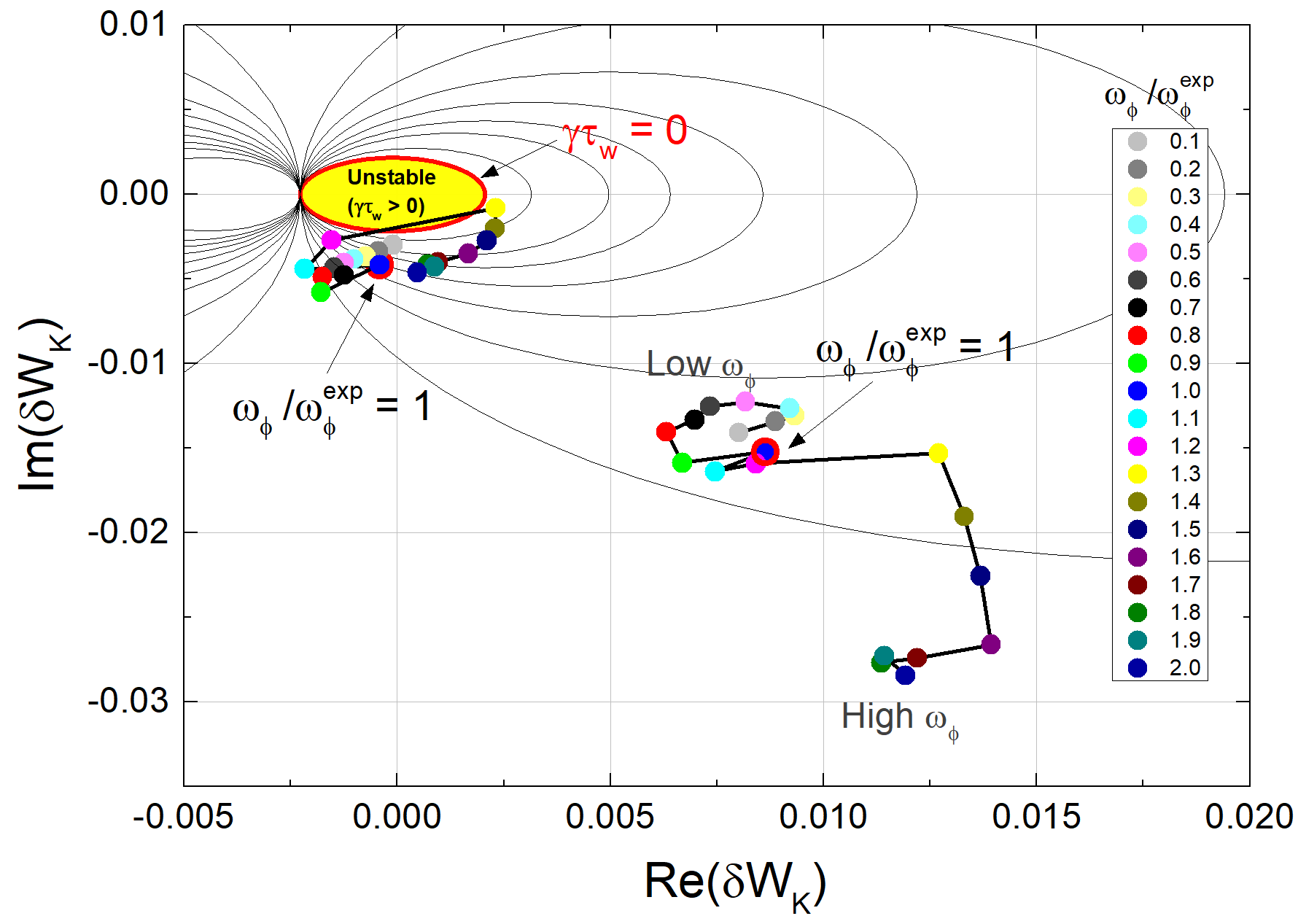 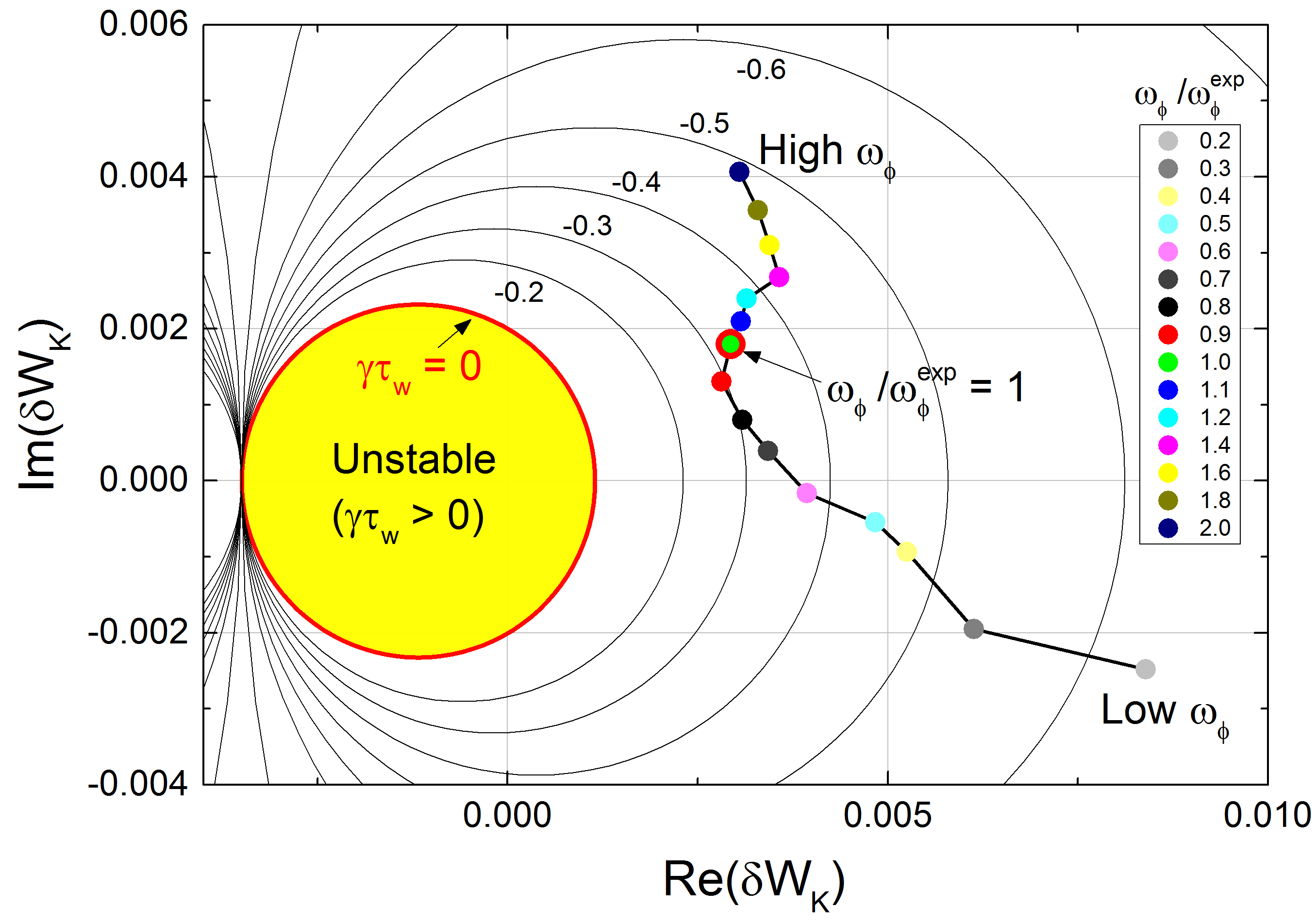 High bN
MISK dWK
w/o Energetic 
particles
Experiment (w/ EP)
Experiment (w/o EP)
Experiment (w/o EP)
w/ Energetic 
particles
High q95
MISK dWK
Stable
(gtw < 0)
n = 1 RWM stability diagram with scaled experimental rotation profiles
MISK calculations find the equilibrium is stable to RWM as is consistent with experiment (rotation profile is scaled from 0.1 to 2 times in the analysis)
Energetic particles are predicted to give a strong stabilizing effect to RWMs
J.W. Berkery, et al., PRL 104 (2010) 035003
 Y.S. Park, et al., Nucl. Fusion 51 (2011) 053001
RWM active control system hardware is installed in KSTAR
KSTAR RWM feedback model in VALEN-3D
RWM feedback sensors on passive plates
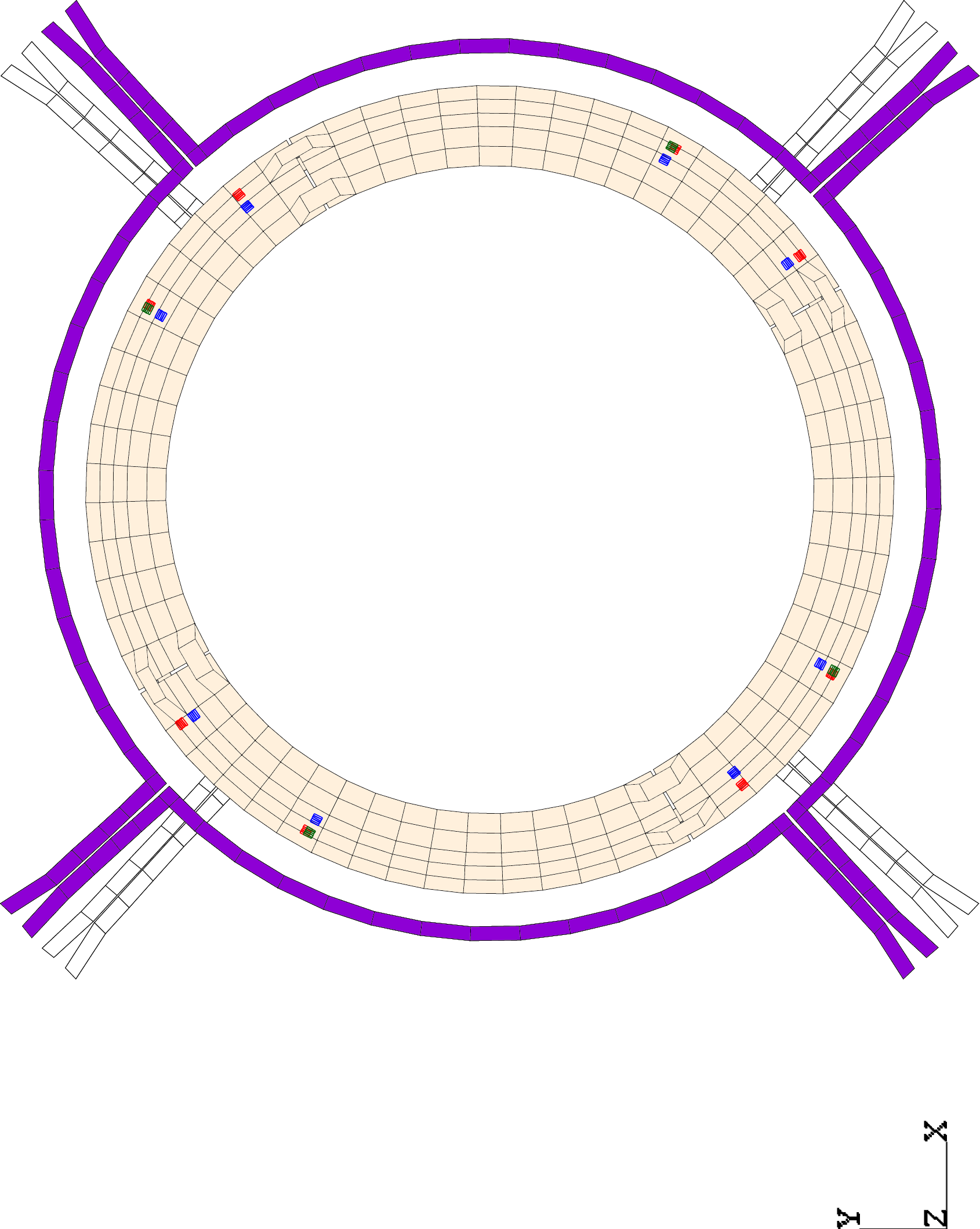 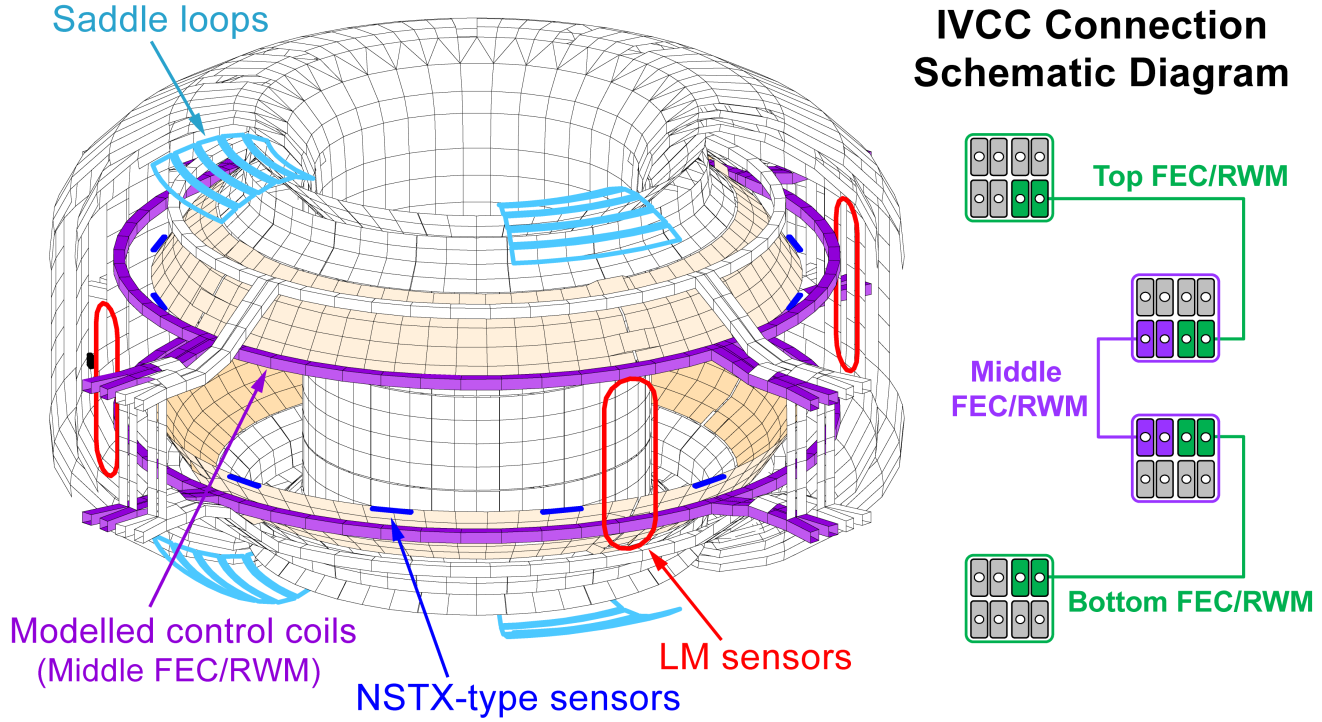 ~8,000 finite elements
RWM sensors
MPZU04 (8 sensors)
  (R = 2.10 m, 
   Z = 0.68 m)
MPZU03 (4 sensors)
  (R = 2.18 m, 
   Z = 0.56 m)
28o
322o
49o
298o
f
Middle-IVCC
RWM control
coils (4 coils)
MPs
118o
229o
142o
MPZL20 (8 sensors)
       (R = 2.18 m, 
        Z = -0.56 m)
208o
Primary RWM control coils
(Middle FEC/RWM)
NSTX-type future RWM
sensors (imaginary)
<lower passive plate - top view>
Y.S. Park, et al., Phys. Plasmas 21 (2014) 012513
For plasma operation at bN > bNno-wall, RWM control system is prepared in KSTAR 
The middle in-vessel control coils (IVCCs) minimizes the inductive shielding by the copper passive stabilizing plates during RWM feedback 
Three sets of RWM Bp sensors with max. 8 toroidal locations (Upper – MPZU03 & MPZU04, and Lower – MPZL20) have been installed on the inner surface of the passive plates    total 20 independent Bp measurements for RWM identification (fsample = 20 kHz)
New RWM sensors will give superior control performance over the previous device sensors
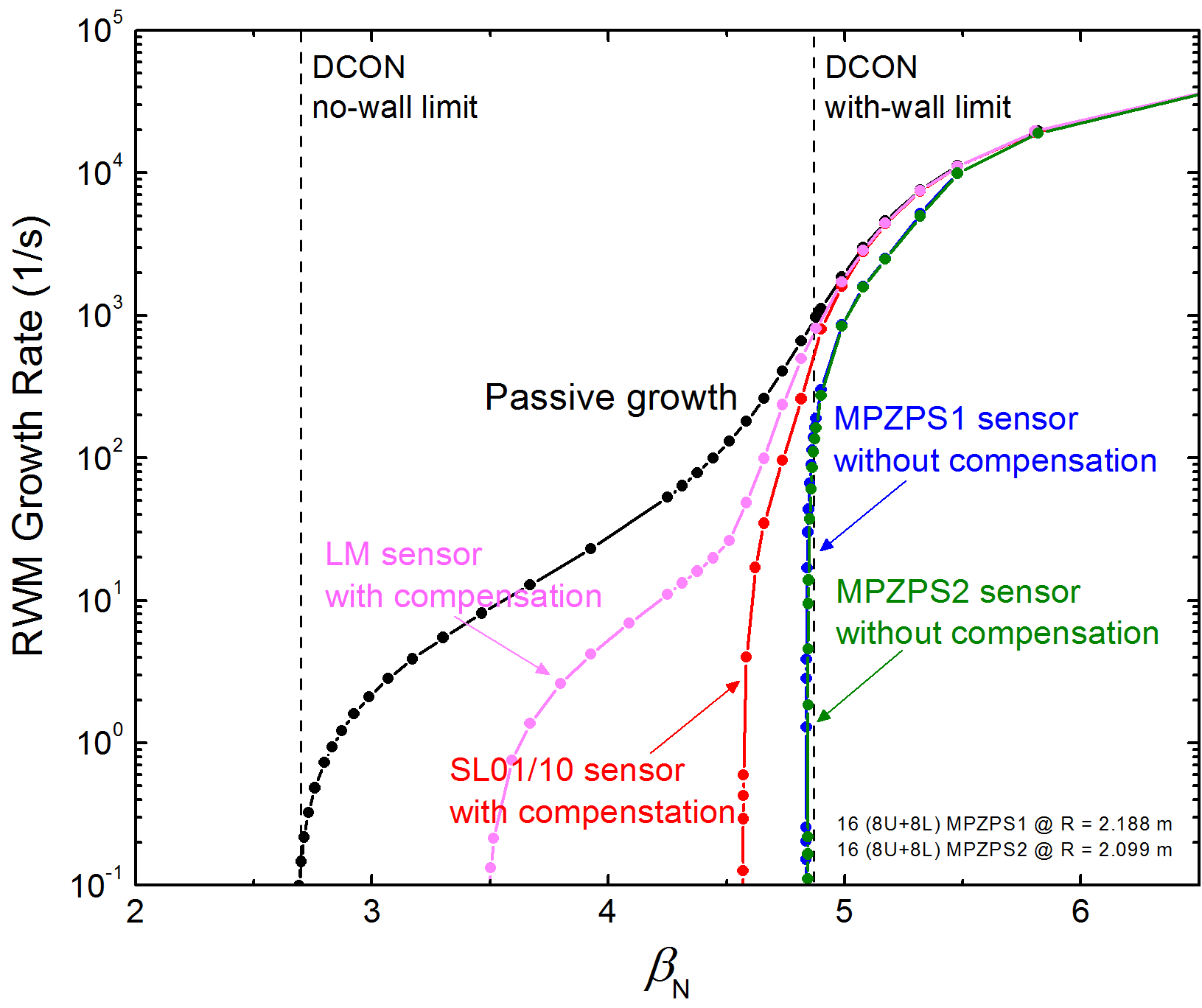 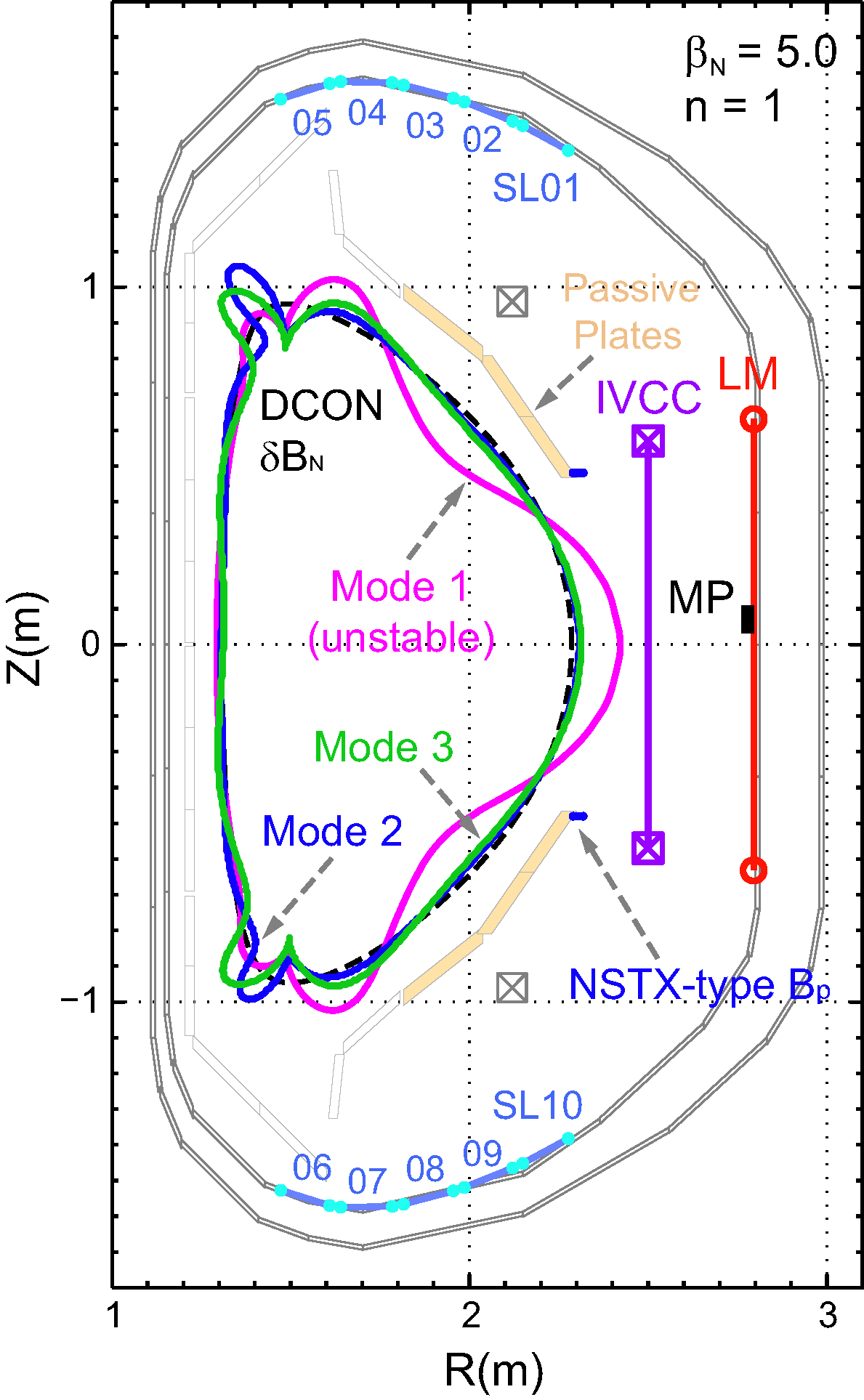 SLs
New RWM sensor
performance
New RWM sensors
MPZU03-L20 sensor
w/o compensation
MPZU04-L19 sensor
w/o compensation
(Cb = 37 %)
SLs
MPZU03-L20 (8+8) @ R = 2.188 m
MPZU04-L19 (8+8) @ R = 2.099 m
(Cb = 86 %)
RWM control performance of the new RWM sensors
Y.S. Park, et al., Phys. Plasmas 21 (2014) 012513
The design advantages of the new RWM sensors result in greater mode control - almost up to the ideal with-wall limit (Cb = 98%, bN = 4.8)
Strong coupling between RWM feedback sensors and passive plates could be detrimental to RWM feedback
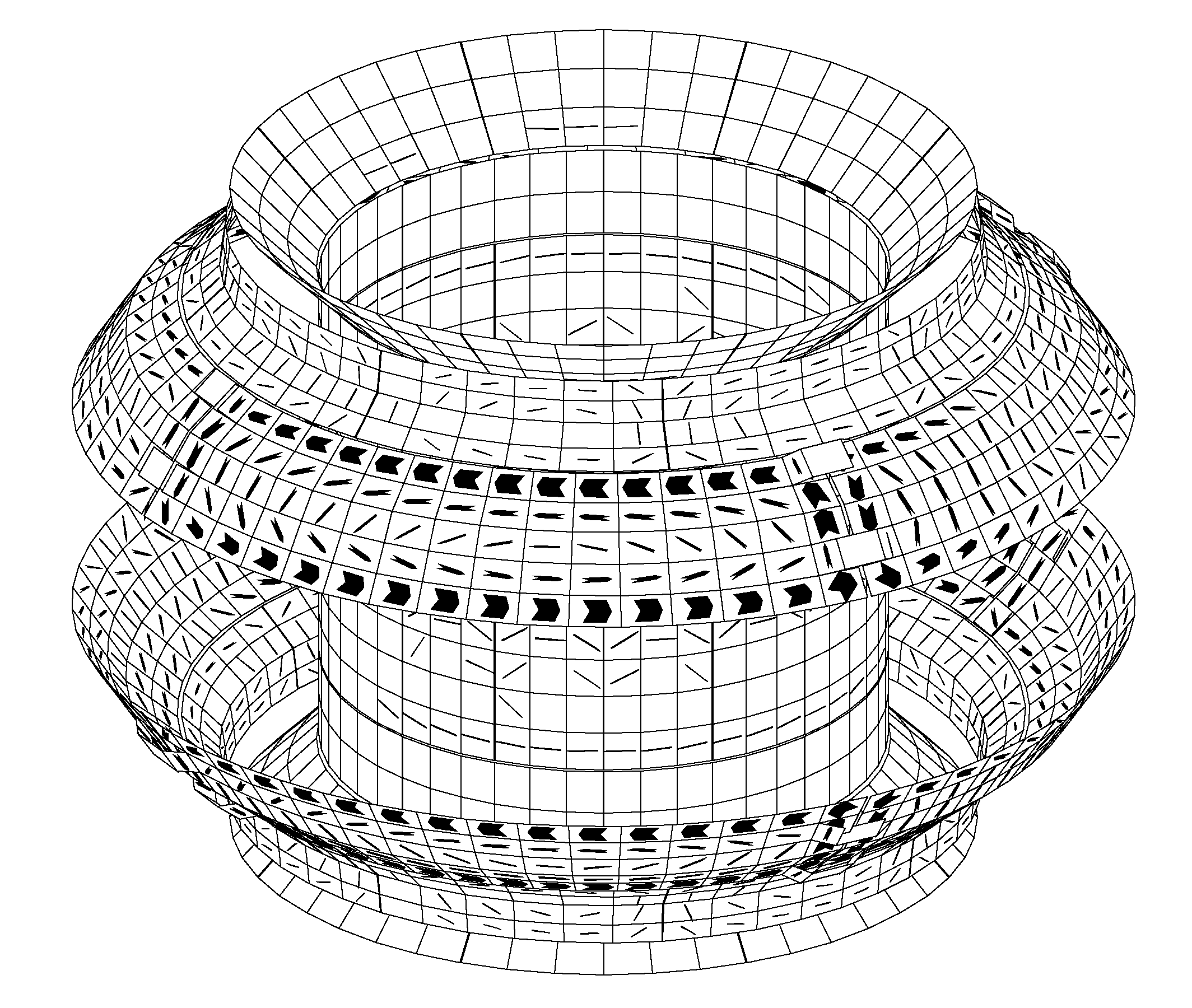 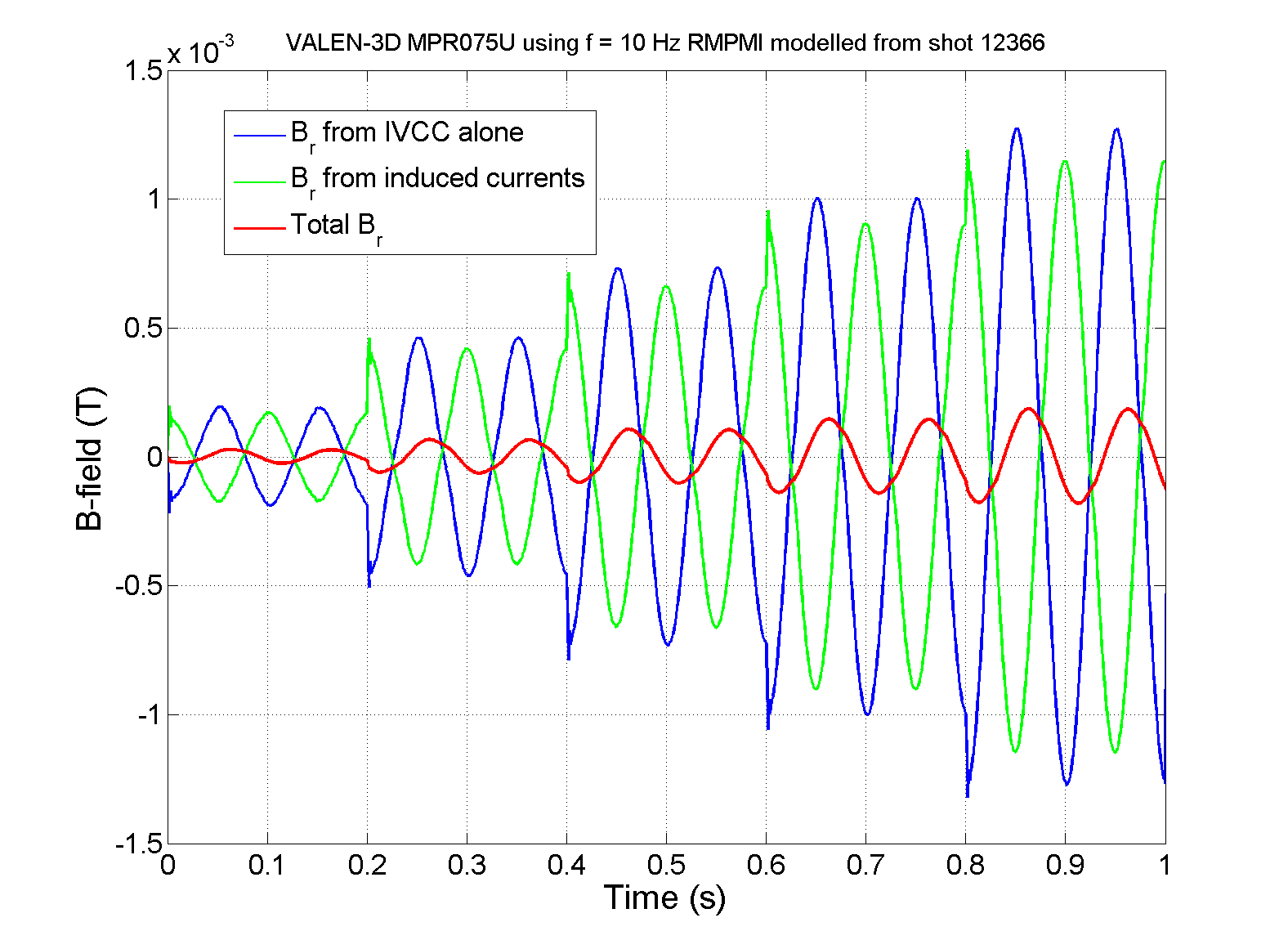 t = 0.845 s
15


10


5


0


-5


-10


-15
Magnetic Field (G)
Computed induced currents on the internal passive conductors when 10 Hz n = 1 rotating field is applied from RWM control coils (m-IVCCs)
Time (s)
VALEN-3D computed sensor measurement
Transient effects of the induced currents on the passive plates have been examined by VALEN-3D code 
KSTAR passive plates are found to give a significant inductive effect on RWM sensor measurement when RWM coils are activated
DC sensor compensations for RWM identification
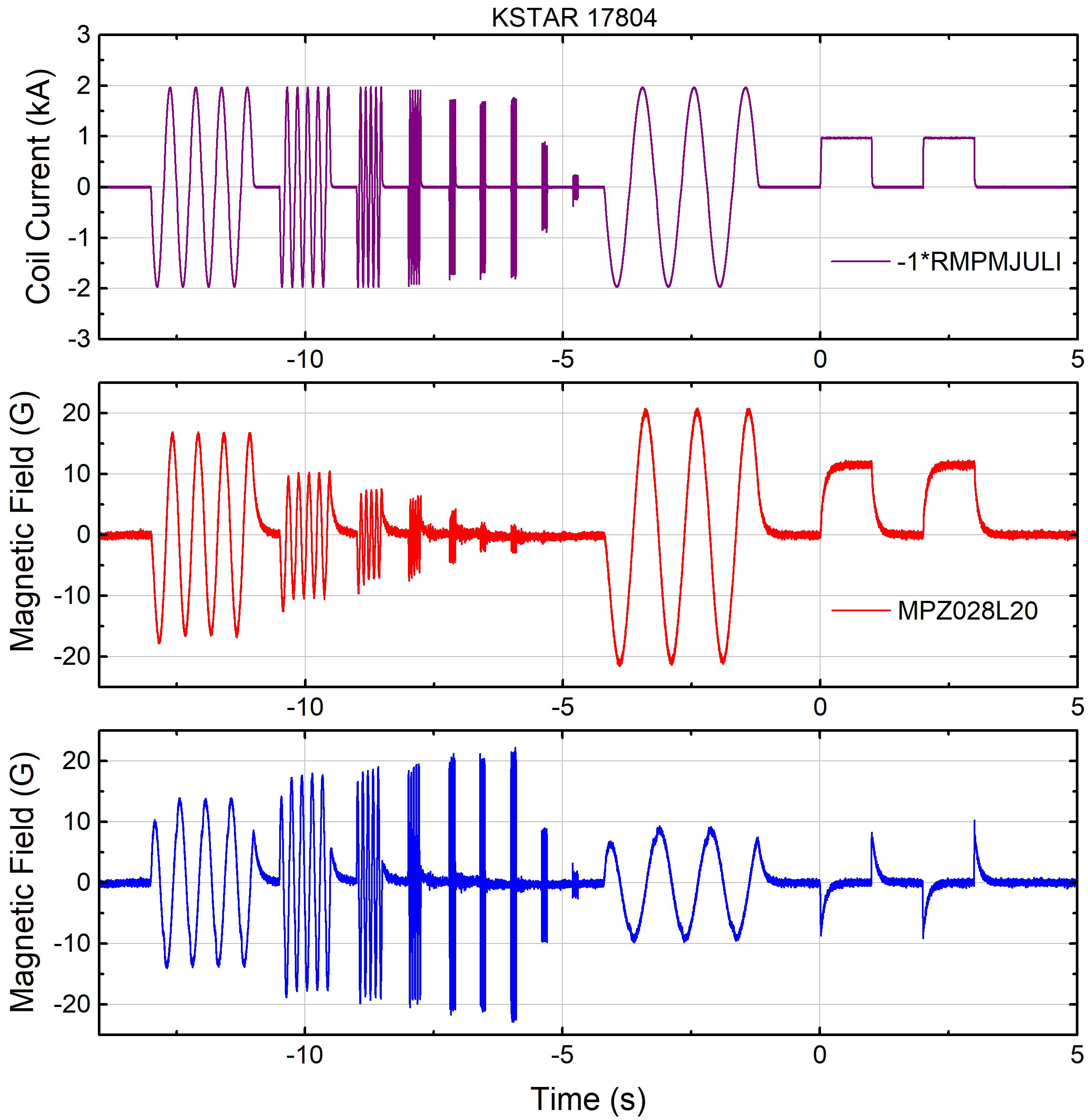 < RWM coil I >
< Raw dB >
< DC compensated dBDC >
AC sensor compensation can eliminate the remaining dB components after the DC compensations
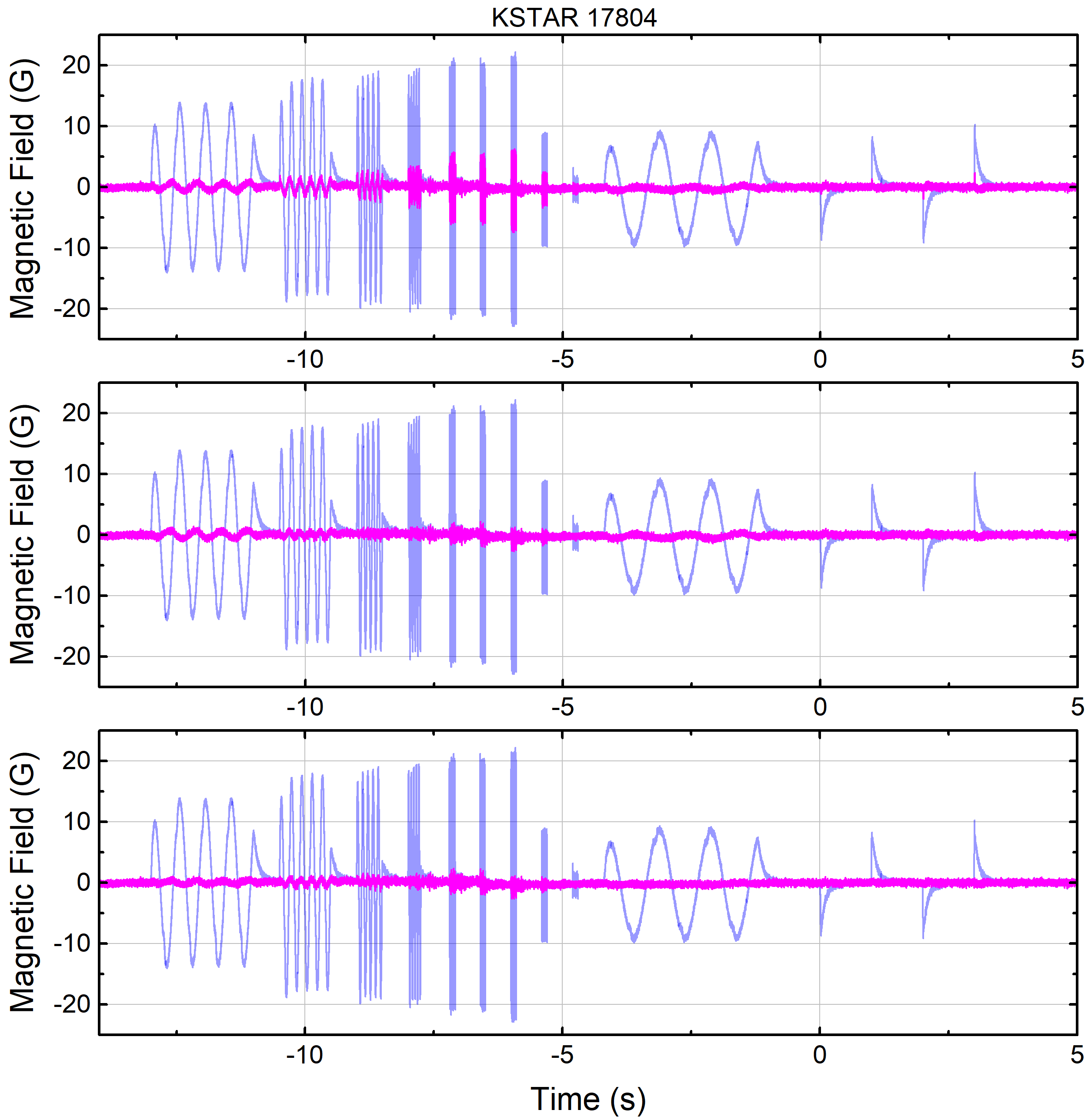 Similar to NSTX, use low-pass-filtered (LPF) RWM coil currents as the source of the inductive dB
Define the AC compensated dB: 


The coefficient matrix p has max. 20 (Nsensor) x 12 (Ncoil) x 3 (Nt) = 720 elements
LPF with 3 different t values has been tested
Tested t set well compensates the inductive effect. For the entire RWM sensors, remaining |dB| <  2 G after DC+AC compensations
dBDC
t1 = 92 ms
Remaining after t1
< dBAC with t1 >
dBDC
t2 = 3 ms
Compensated by t2
< dBAC with t1, t2 >
dBDC
t3 = 215 ms
Compensated by t3
< dBAC with t1, t2 , t3 >
Algorithms for mode identification (mode-ID)
The magnetic perturbation has an amplitude (ARWM) and phase (fRWM)

At the i-th sensor, the measured mode amplitude is:



Combine signals to form an amplitude and phase of the plasma 3D perturbation
	




Convert the sensor fields at each time point to amplitude and phase
Outputs passed within PCS to RWM feedback algorithms for control current request
Algorithm is presently being implemented in KSTAR PCS for use in 2018
M : mode-ID matrix (20 x 2) for KSTAR
Measured amplitude and phase of slowly rotating MHD mode
KSTAR 15279
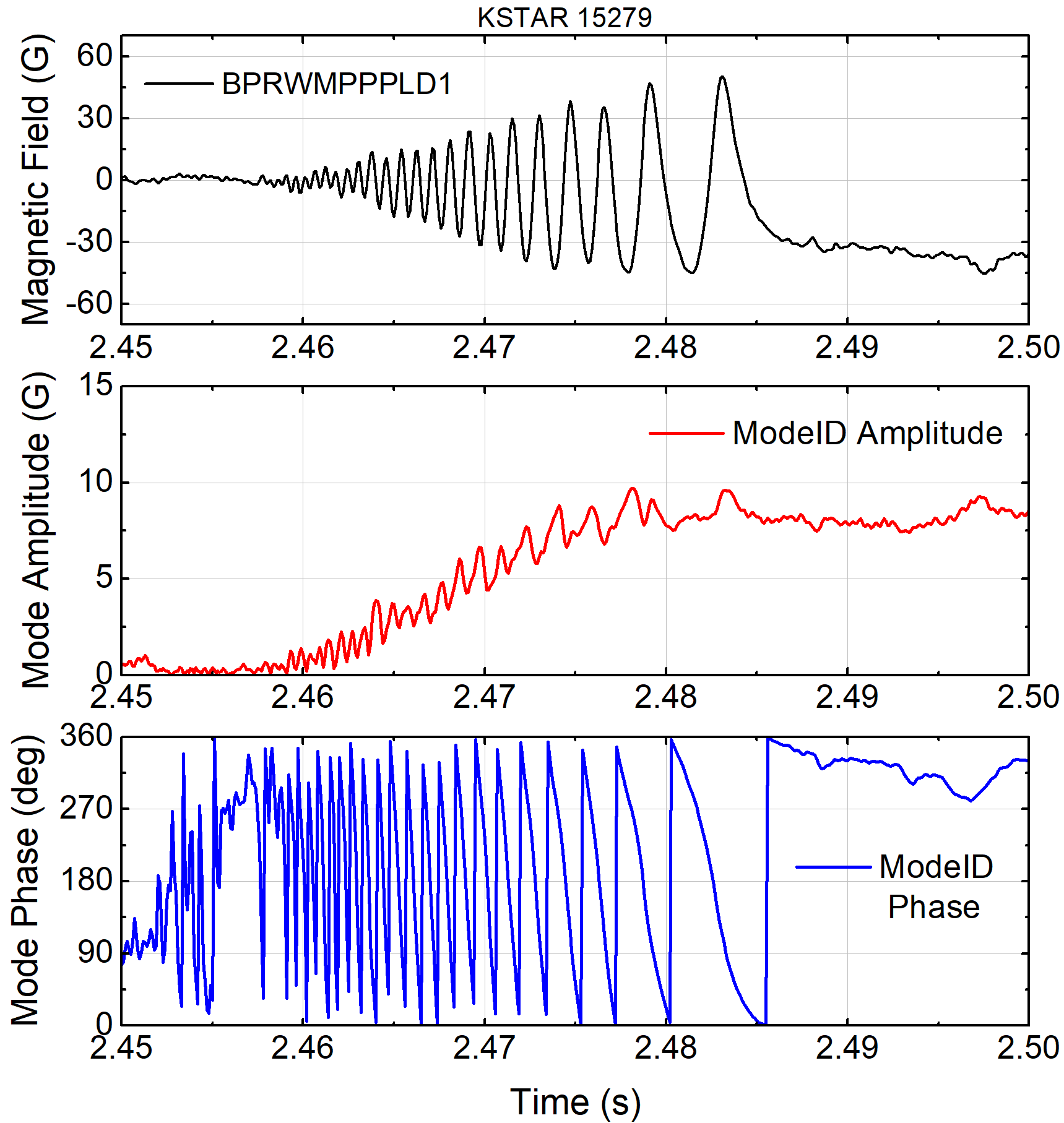 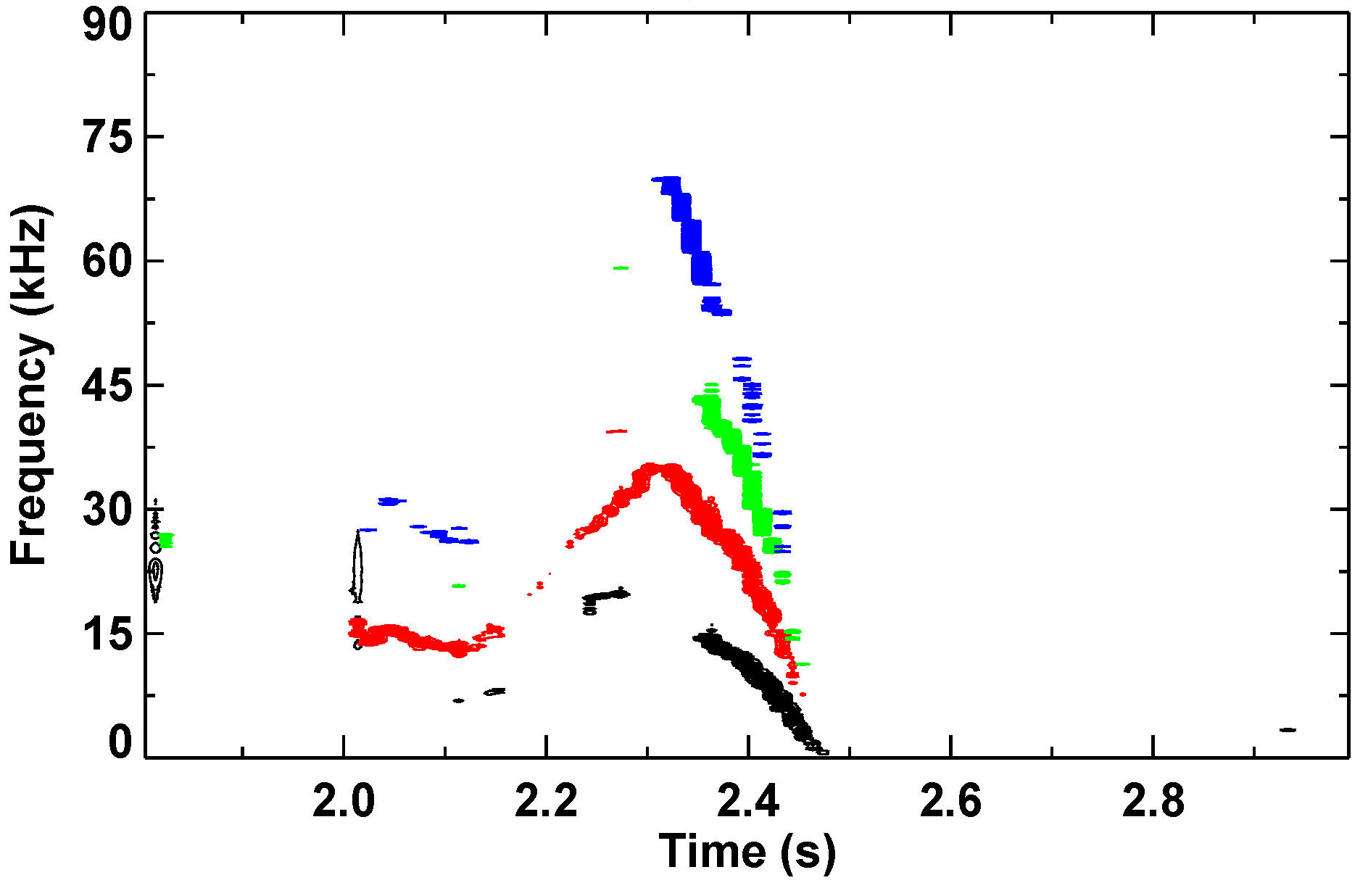 Exp. by Y.M. Jeon (NFRI)
Lower Bp 
difference #1
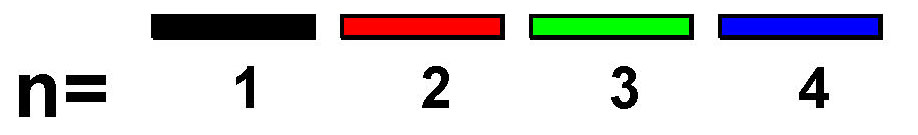 Mode starts to be 
measured by RWM sensors
2/1 mode
locks
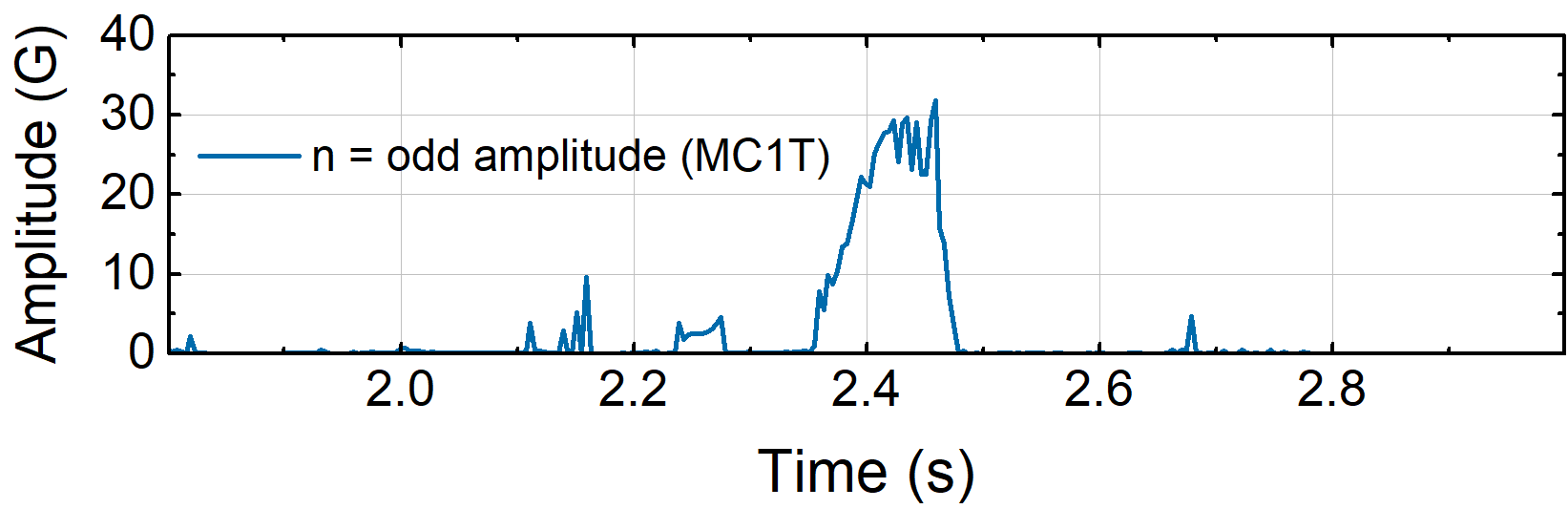 Fast Mirnov probe
(fsample = 200 kHz)
Toroidal magnetic probe spectrum and mode amplitude
Measured mode amplitude and phase by mode-ID
Since RWMs have yet to be measured on KSTAR, mode identification has been tested for slowly rotating tearing modes (w/o applied feedback)
Used 10 Bp sensor differences (180o opposing sensor pairs) for n = 1 identification
Mode identification well measures the evolution of n = 1 locking tearing mode
Conclusions and Next Steps
KSTAR plasmas have exceeded the predicted ideal n = 1 no-wall limit

Ideal and resistive stability of the achieved high bN is analyzed
Kinetic EFIT with MSE constraints is used for accurate stability analysis
Achieved high bN equilibria are subject to ideal n = 1 mode instability (DCON, M3D-C1)
Resistive DCON analysis emphasizes the role of the pressure driven effects in the observed tearing stability 
Kinetic RWM stability can explain the observed stability at high bN (MISK)

Development of algorithm for RWM identification  
Significant dB induced mostly by the passive plate response is well compensated
Next Steps
Improve stability analysis by employing the pressure driven terms calculated by TRANSP, and by further refinement in the kinetic EFIT reconstructions
Implement the developed mode-ID routines into the KSTAR PCS 
Attempt experiments in 2018 to improve sustained high bN, and probe MHD stability